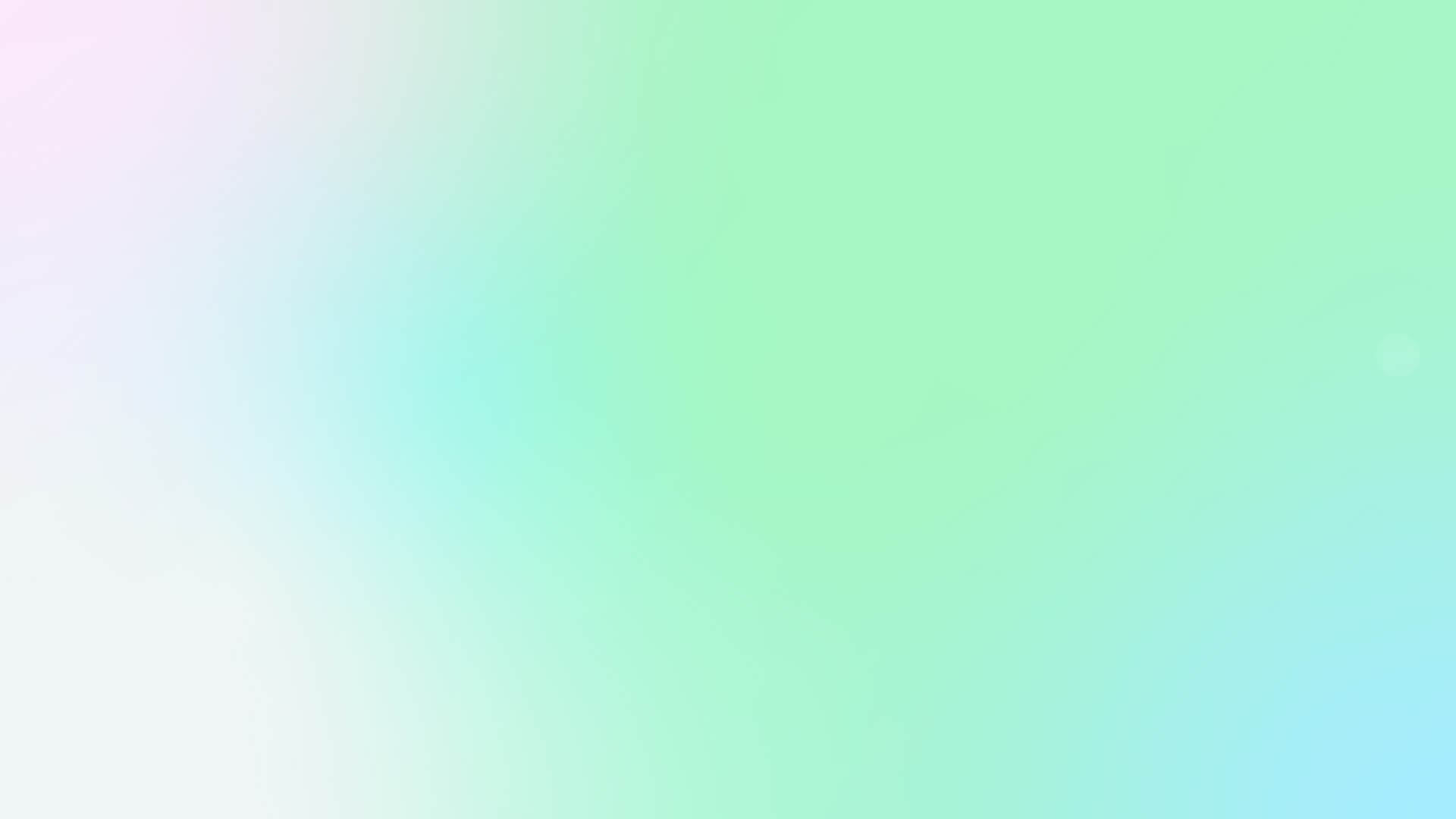 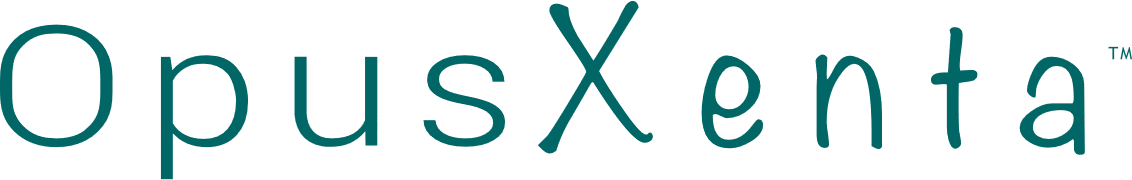 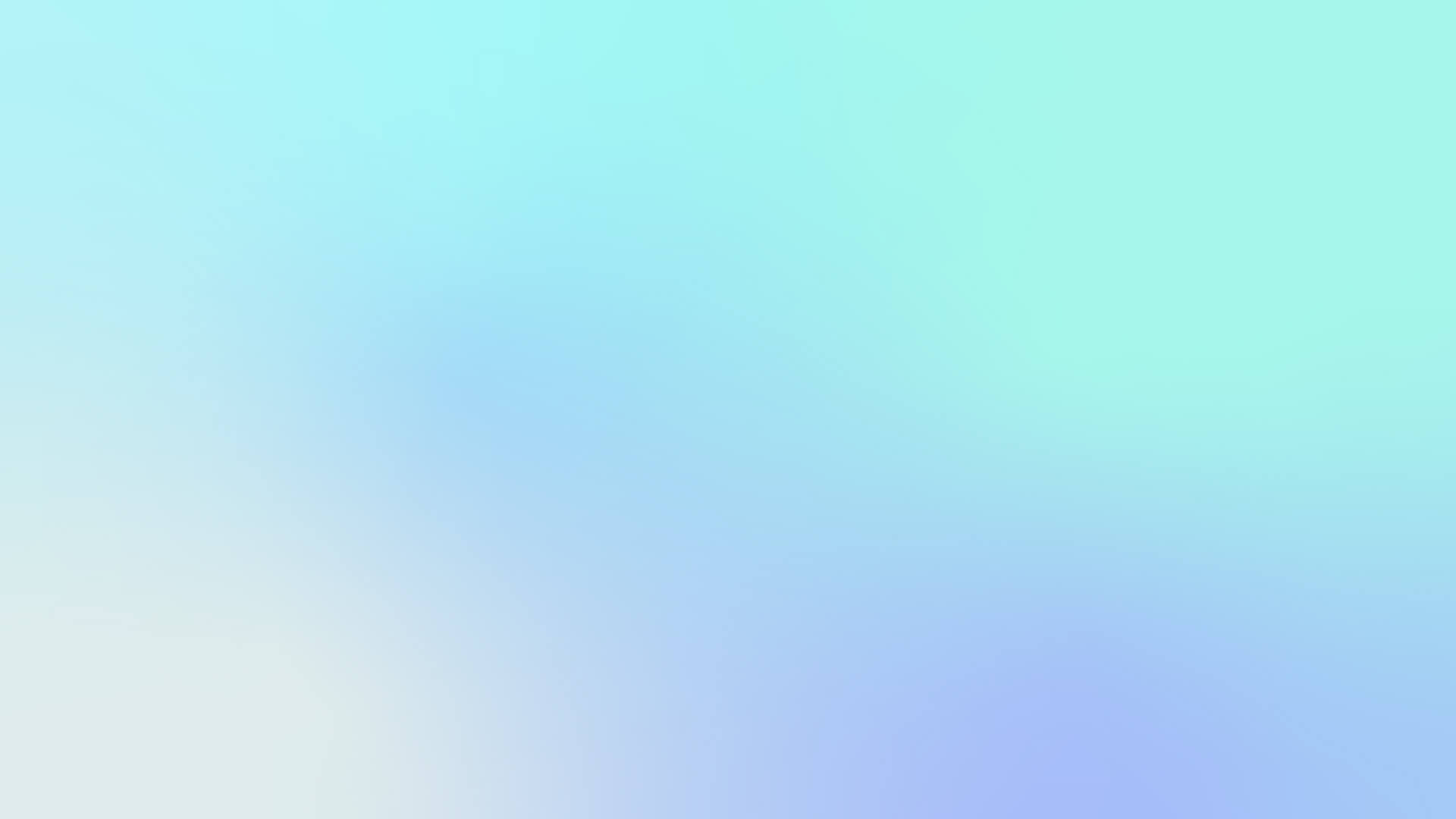 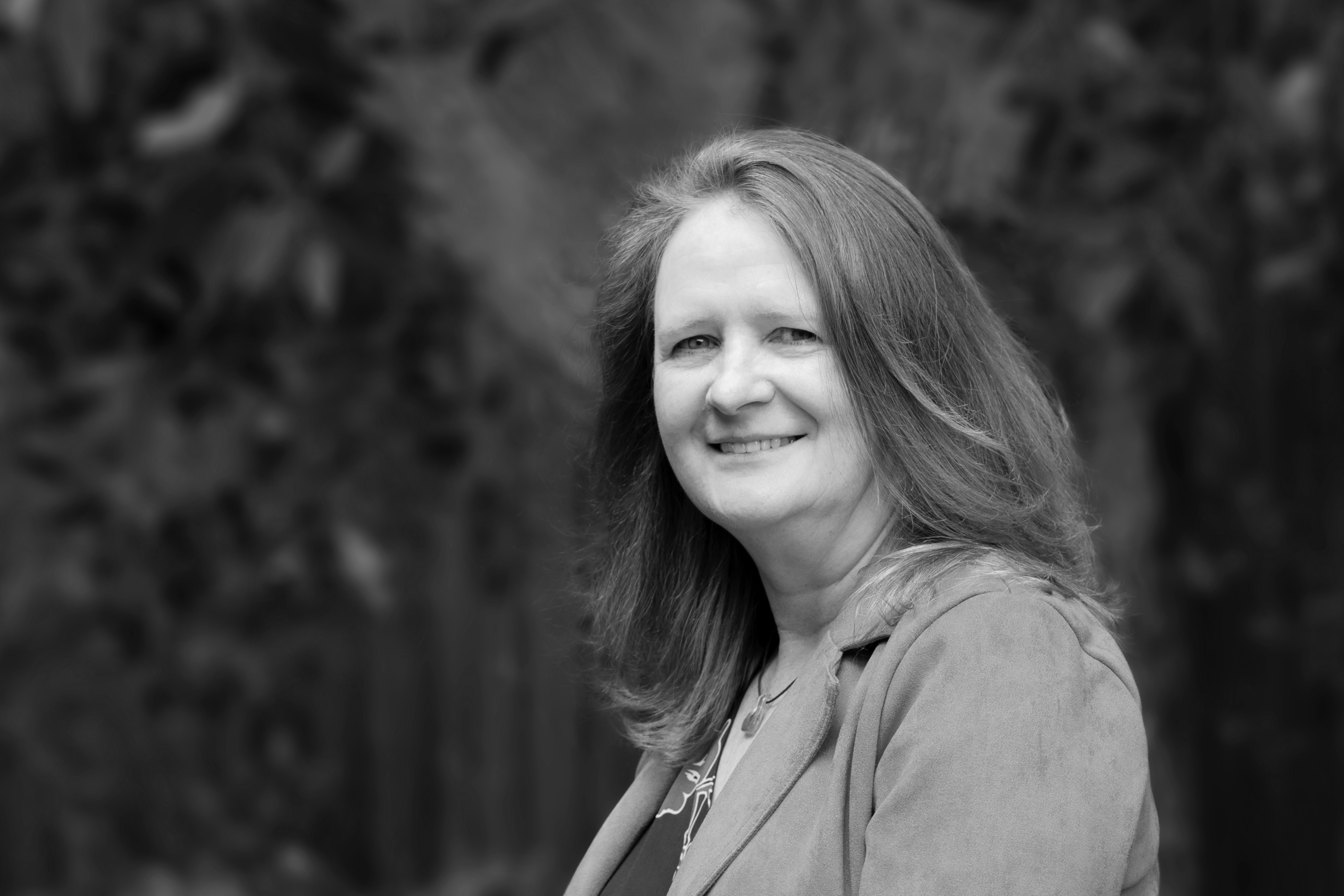 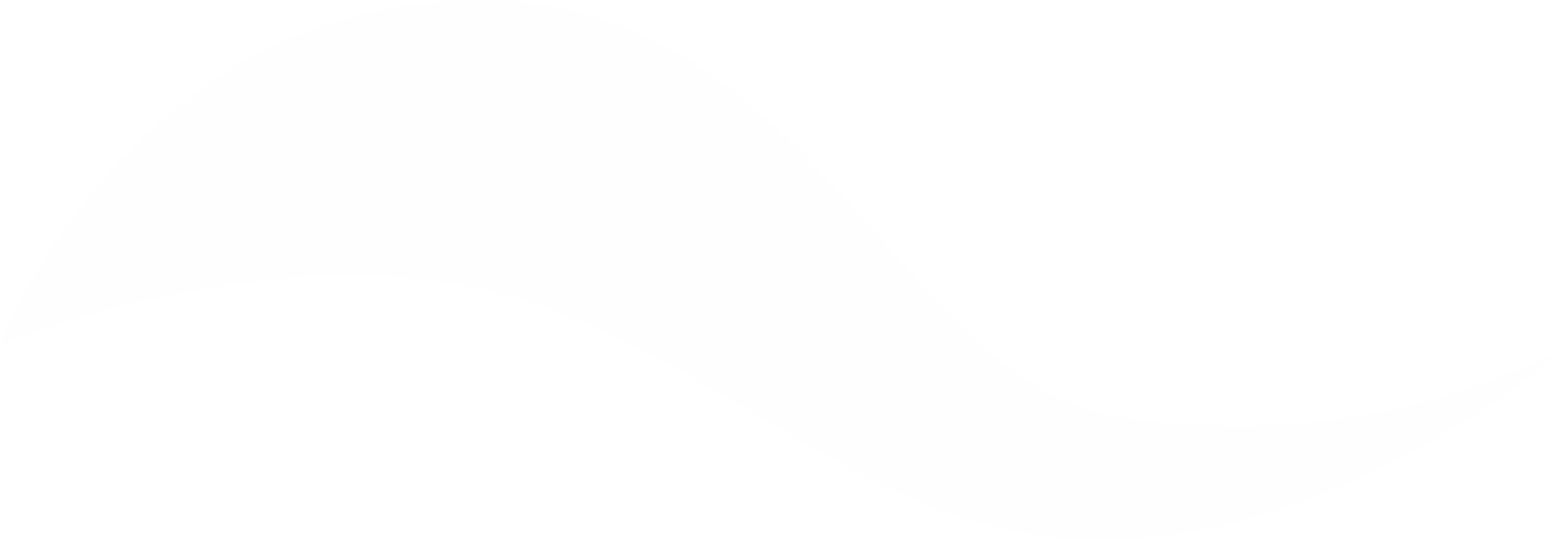 Claire Shelvey
Cofounder of OpusXenta
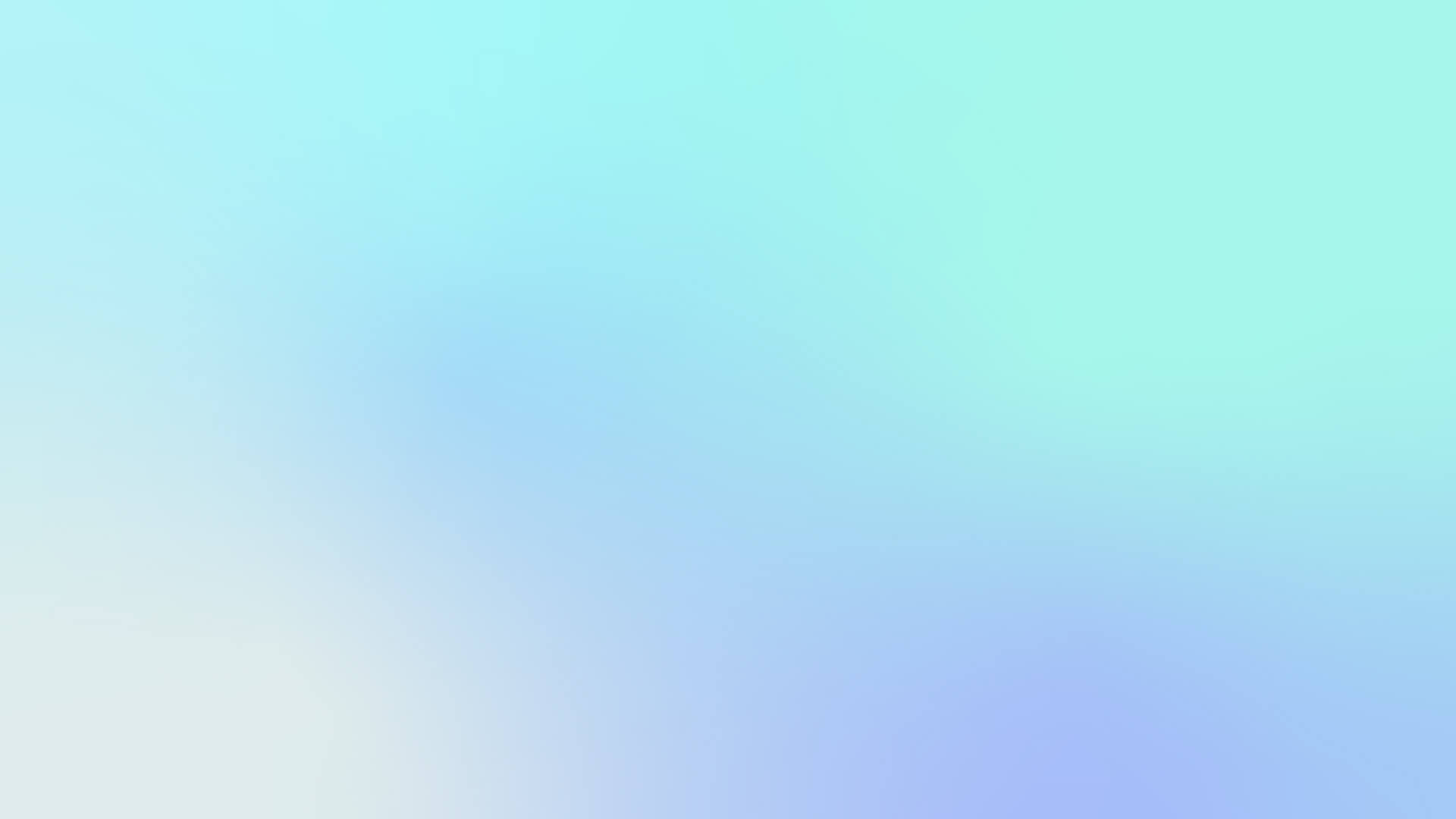 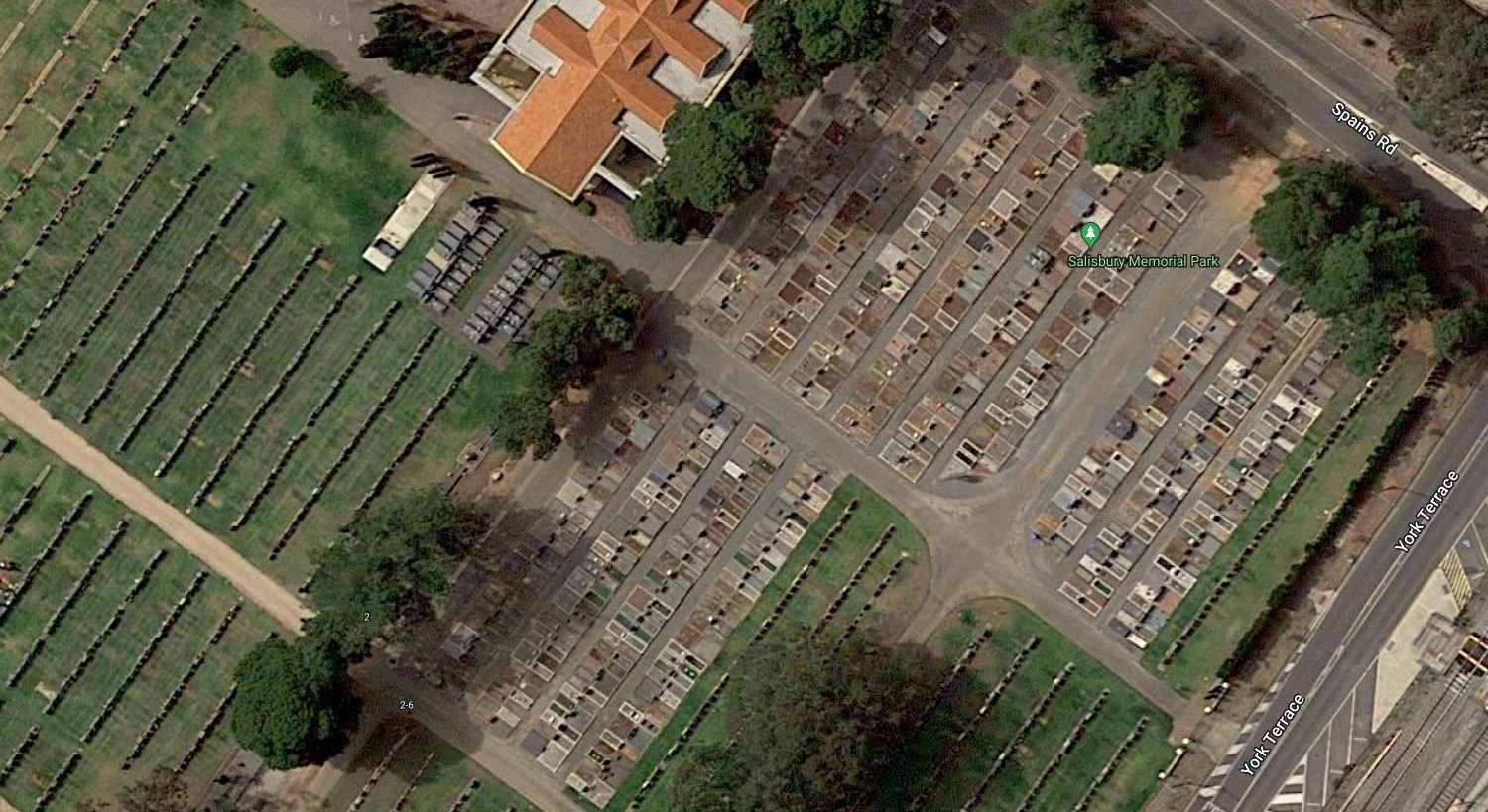 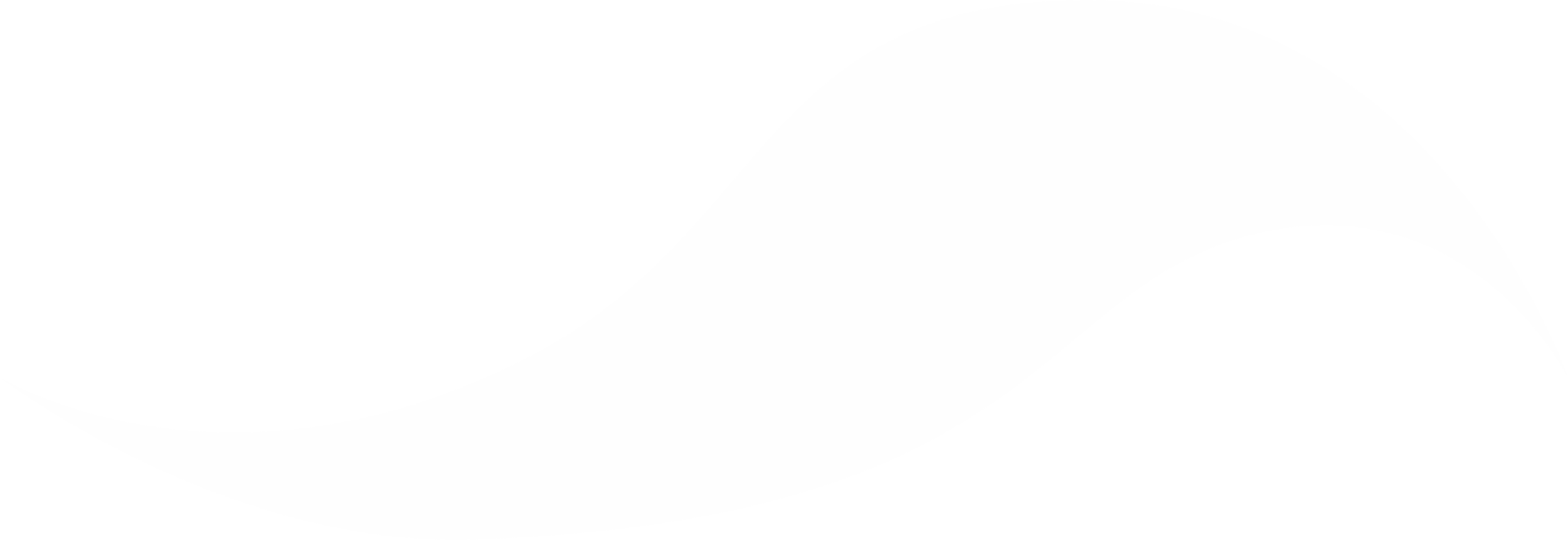 From personal experience …
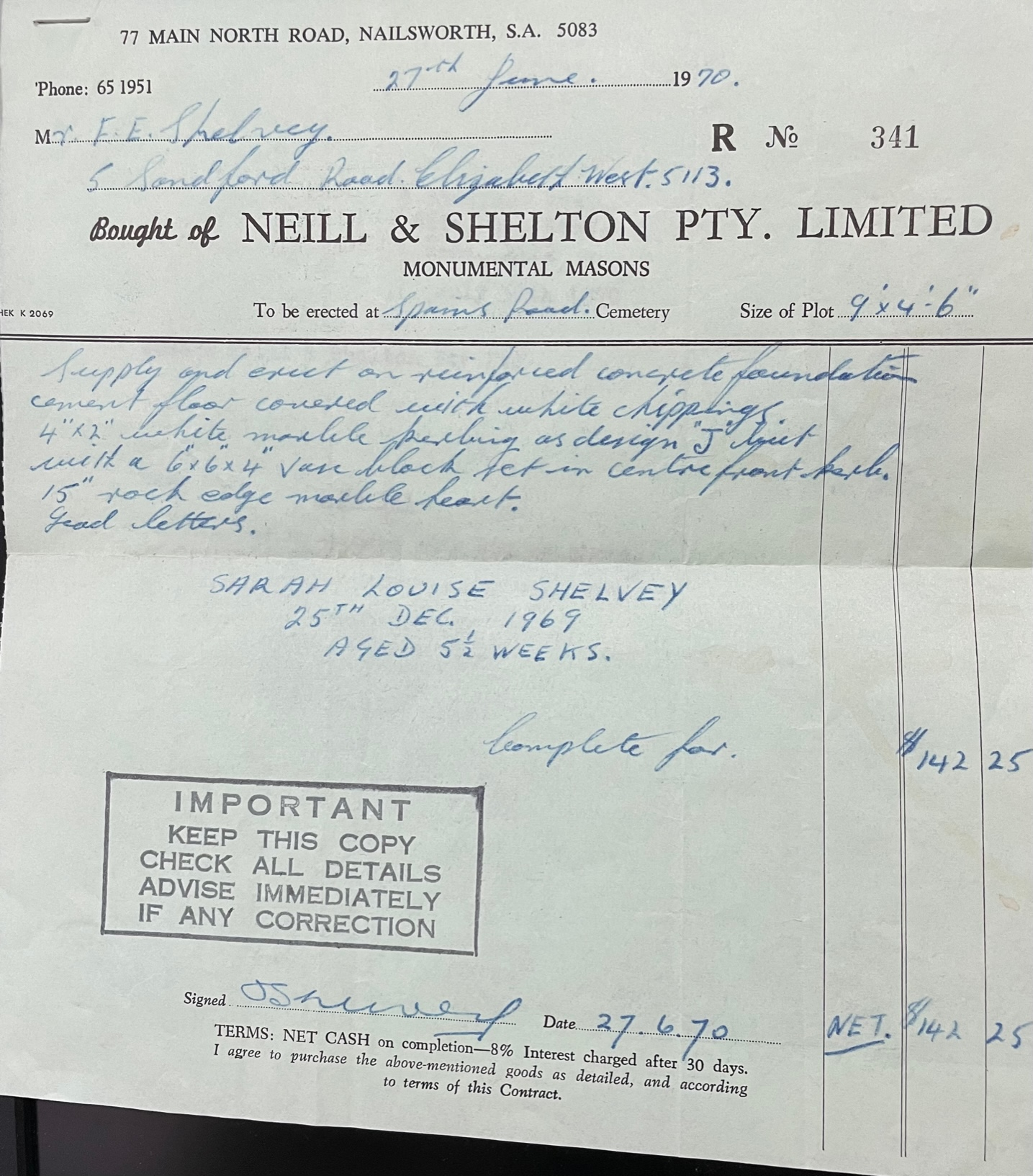 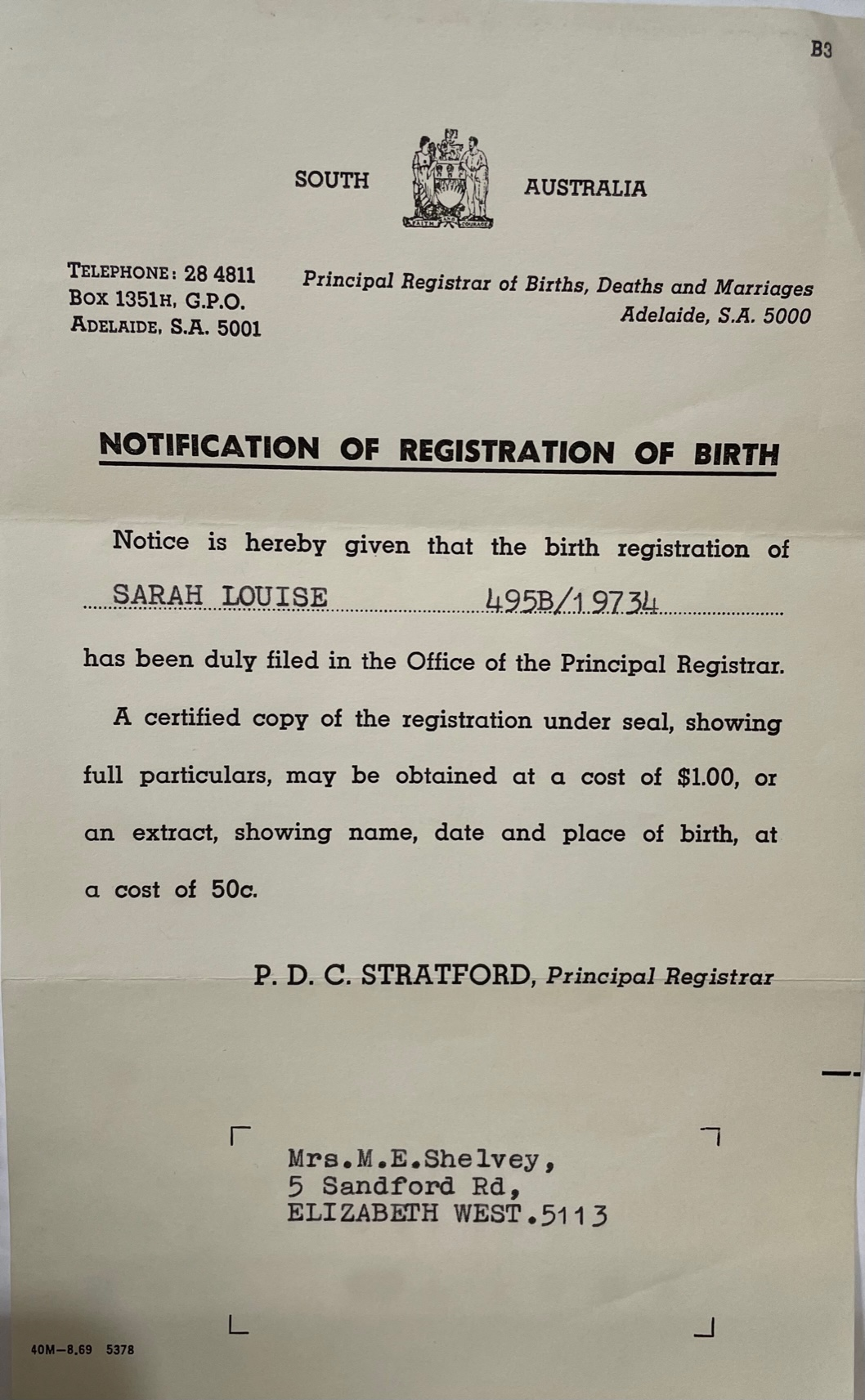 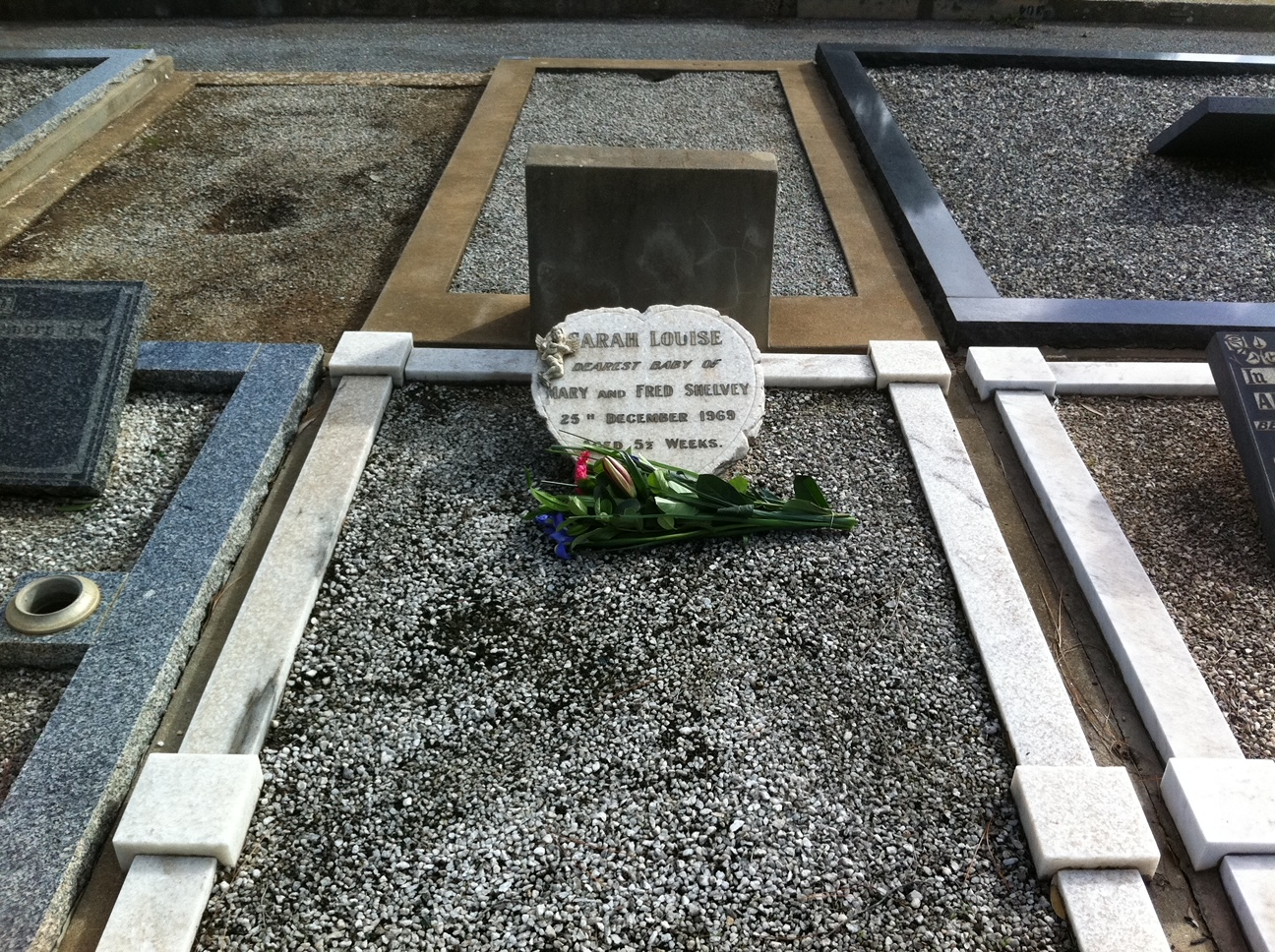 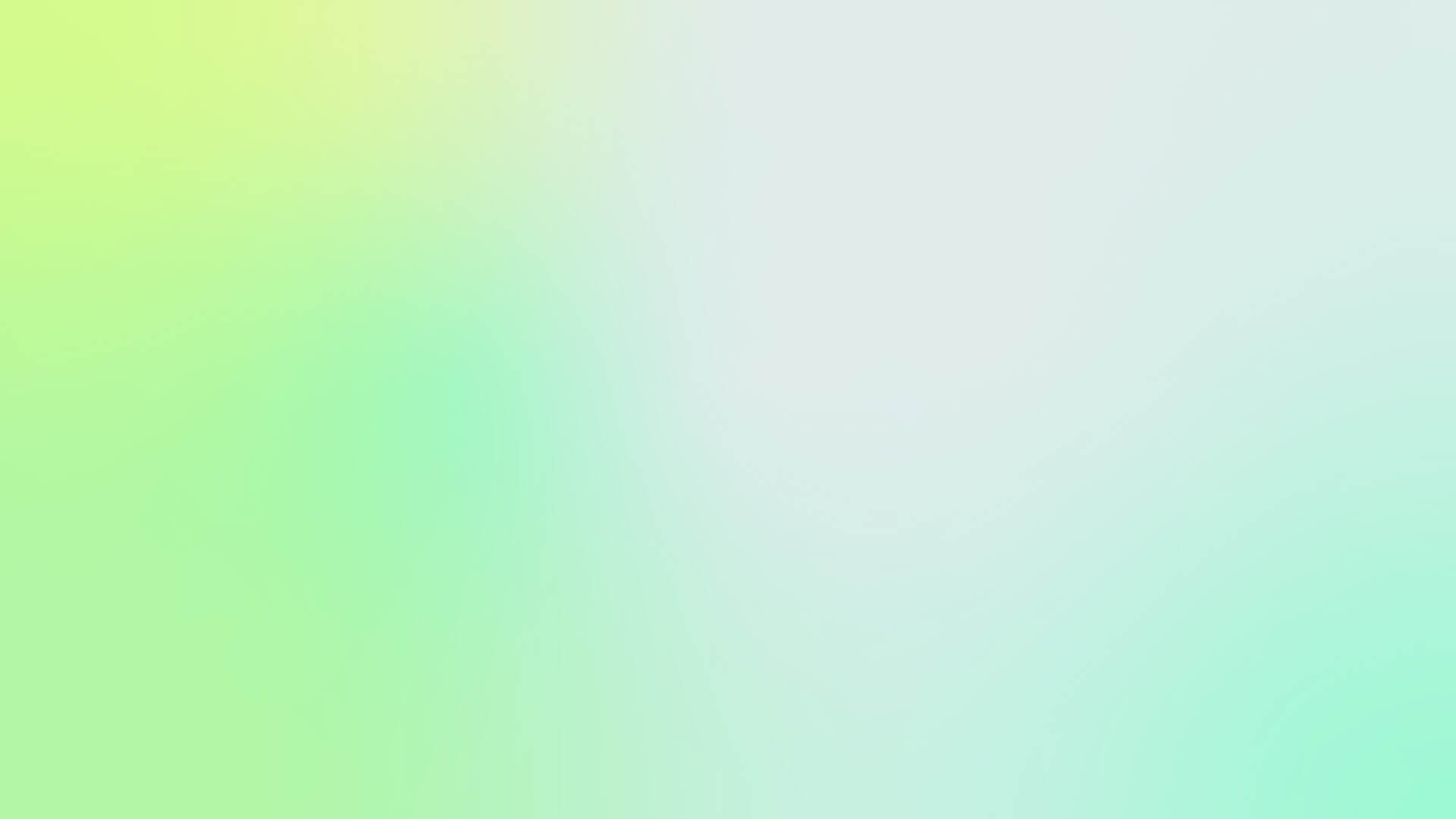 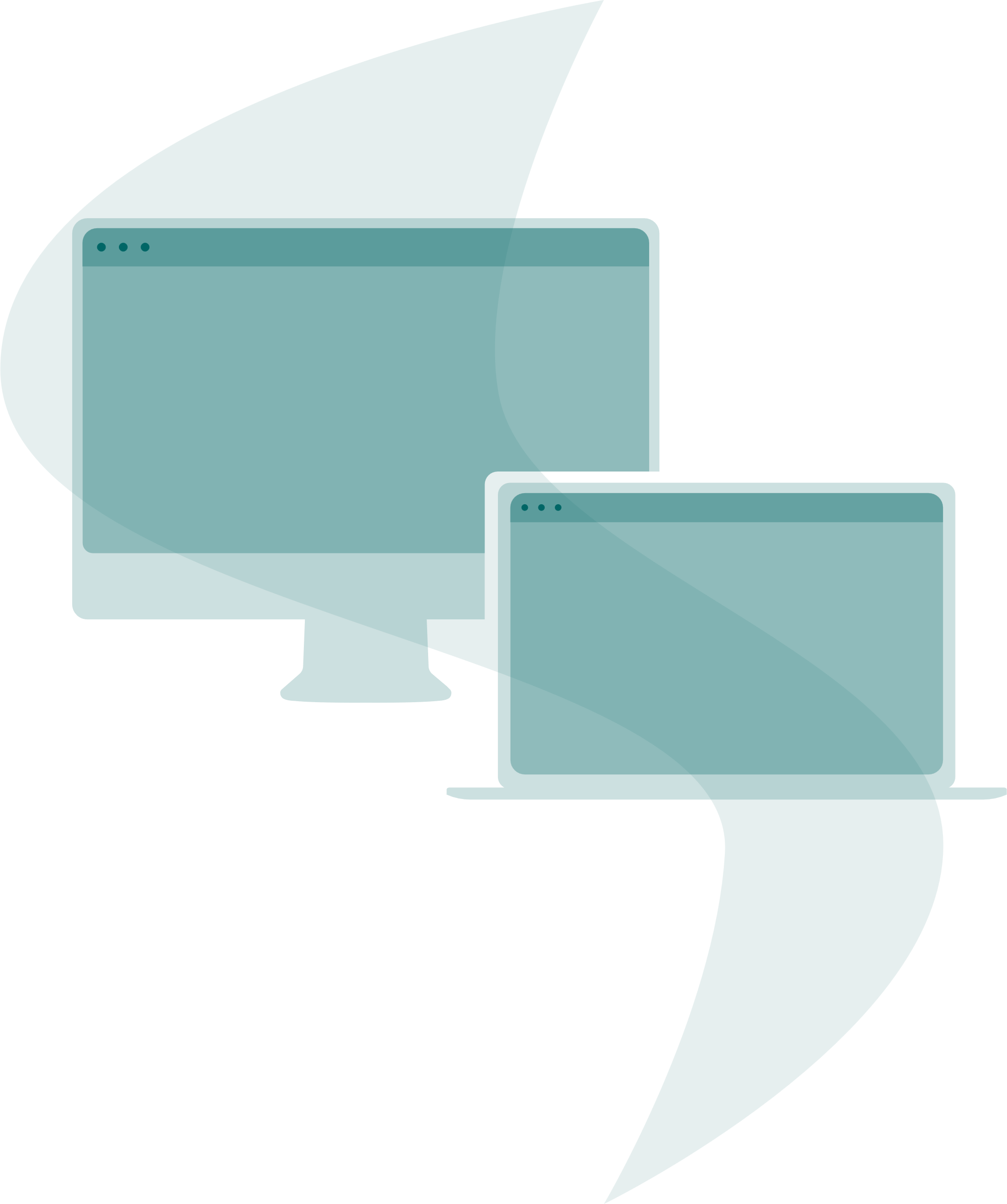 A Year in Review
2023
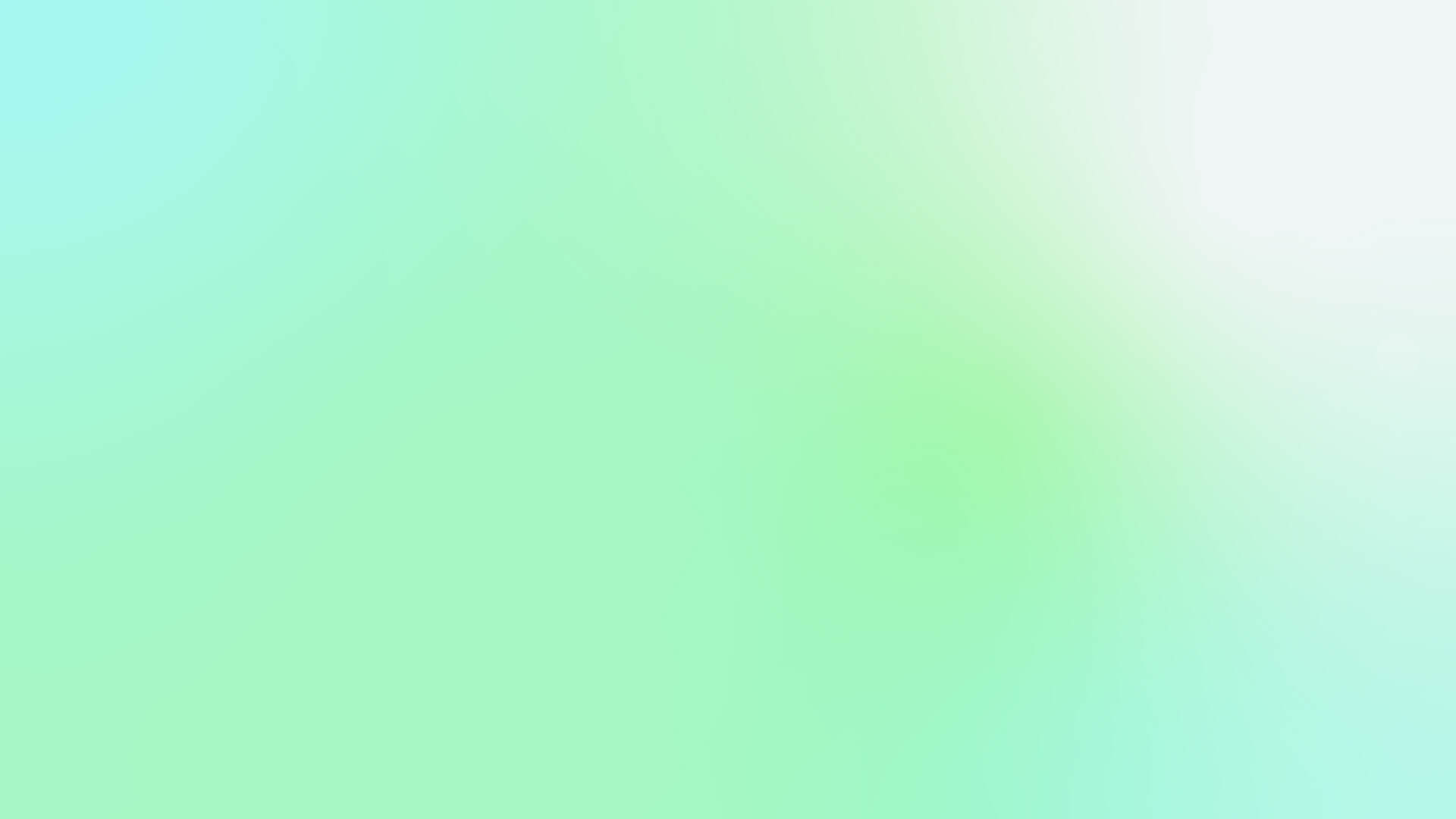 Welcome to the OpusXenta Family
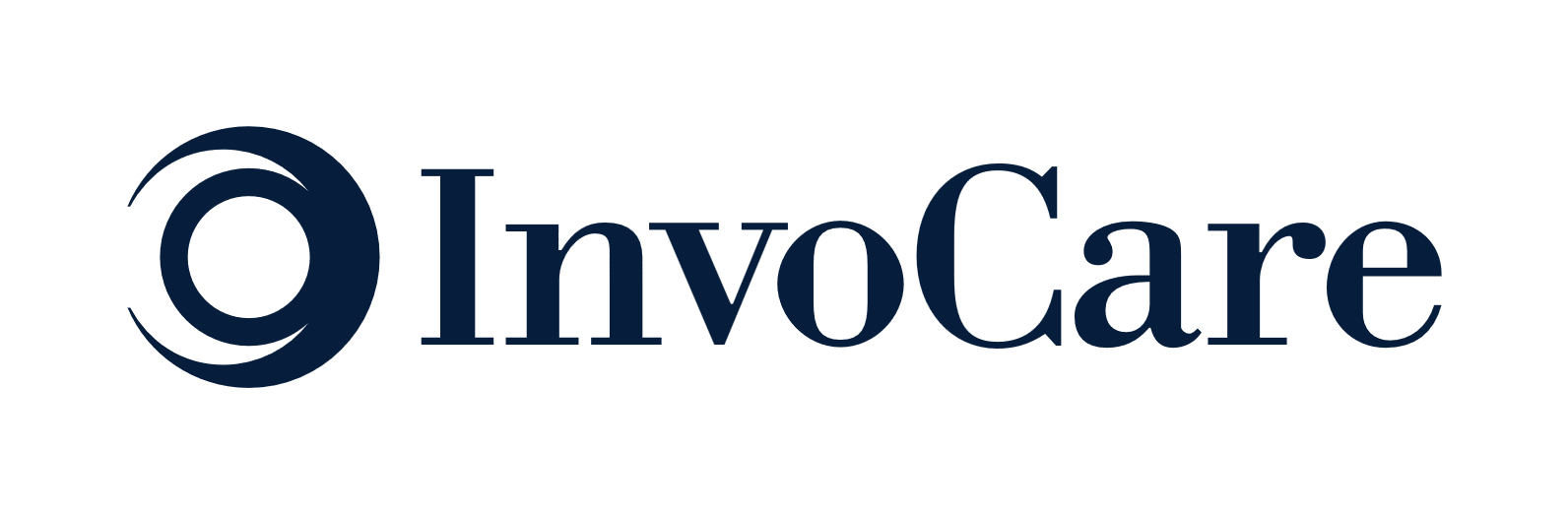 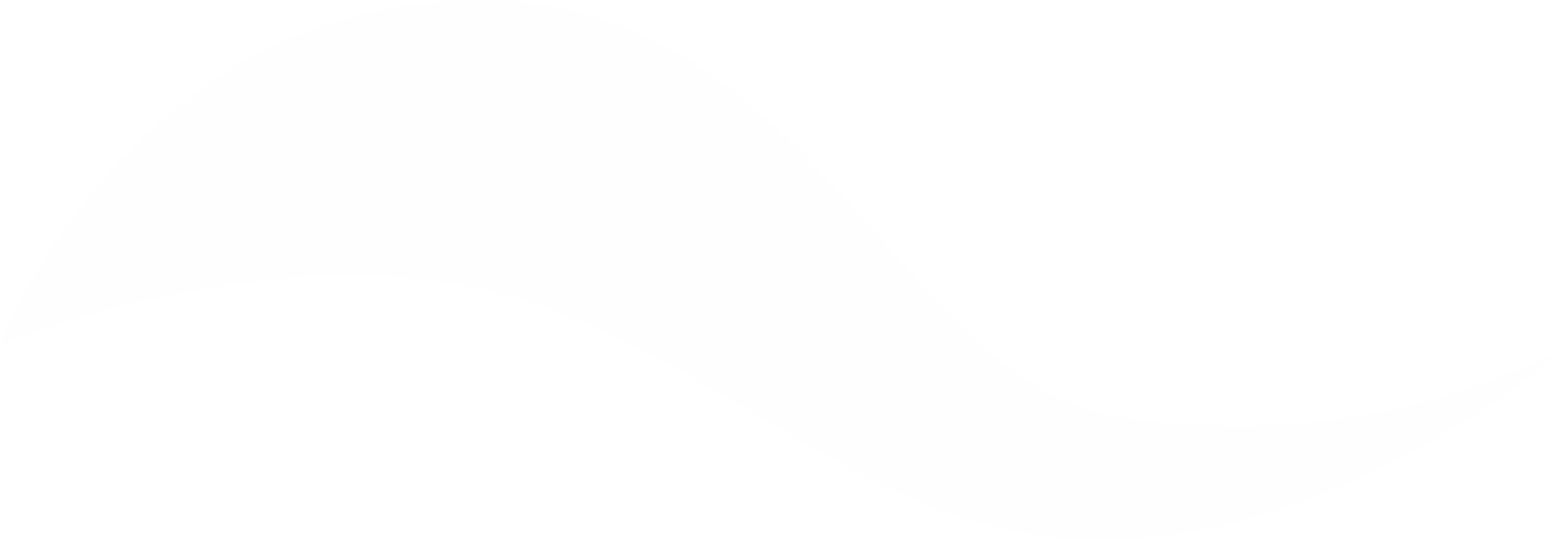 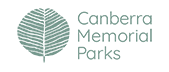 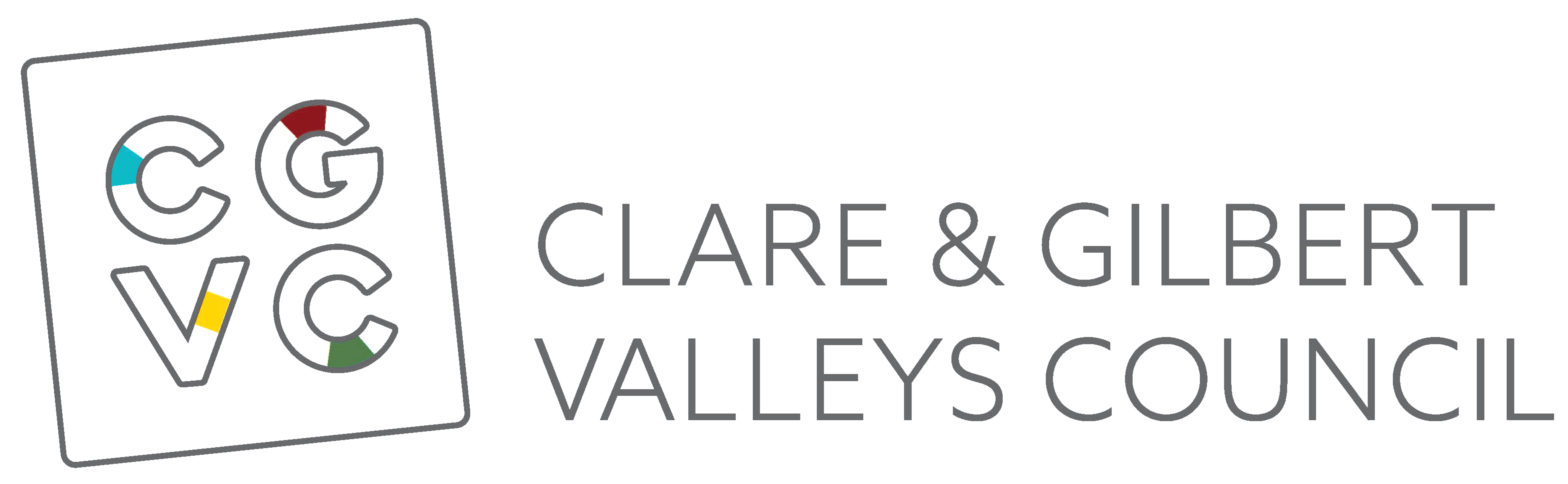 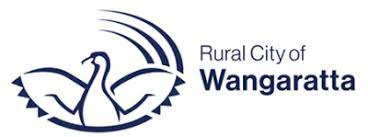 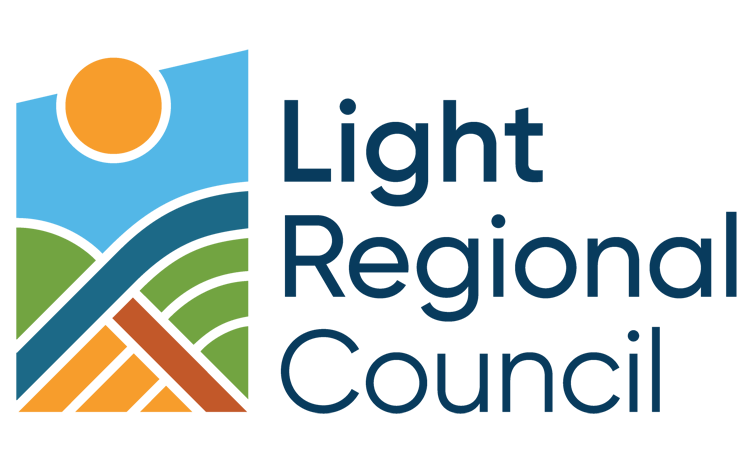 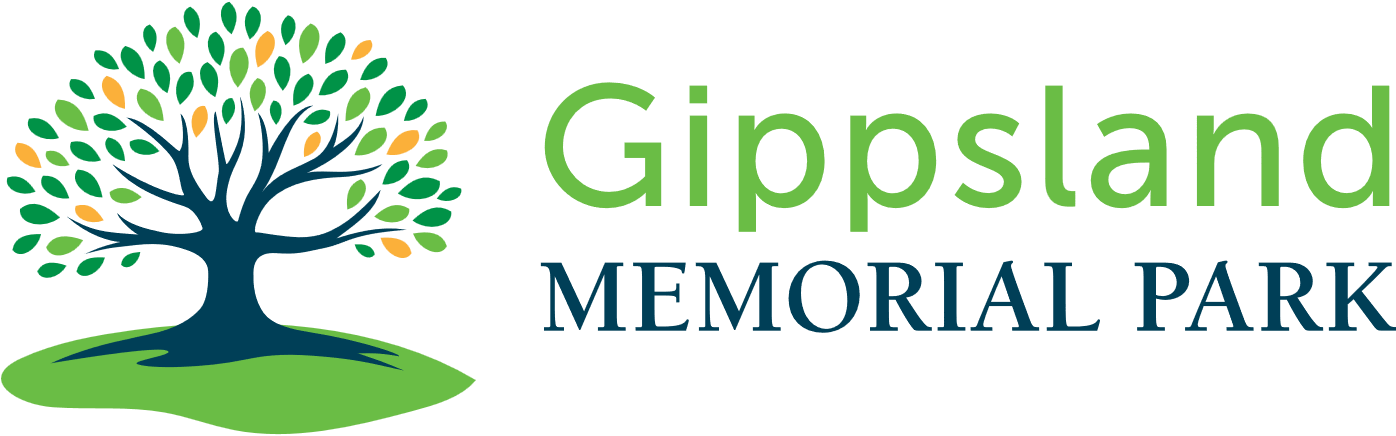 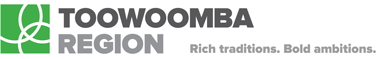 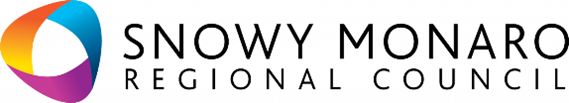 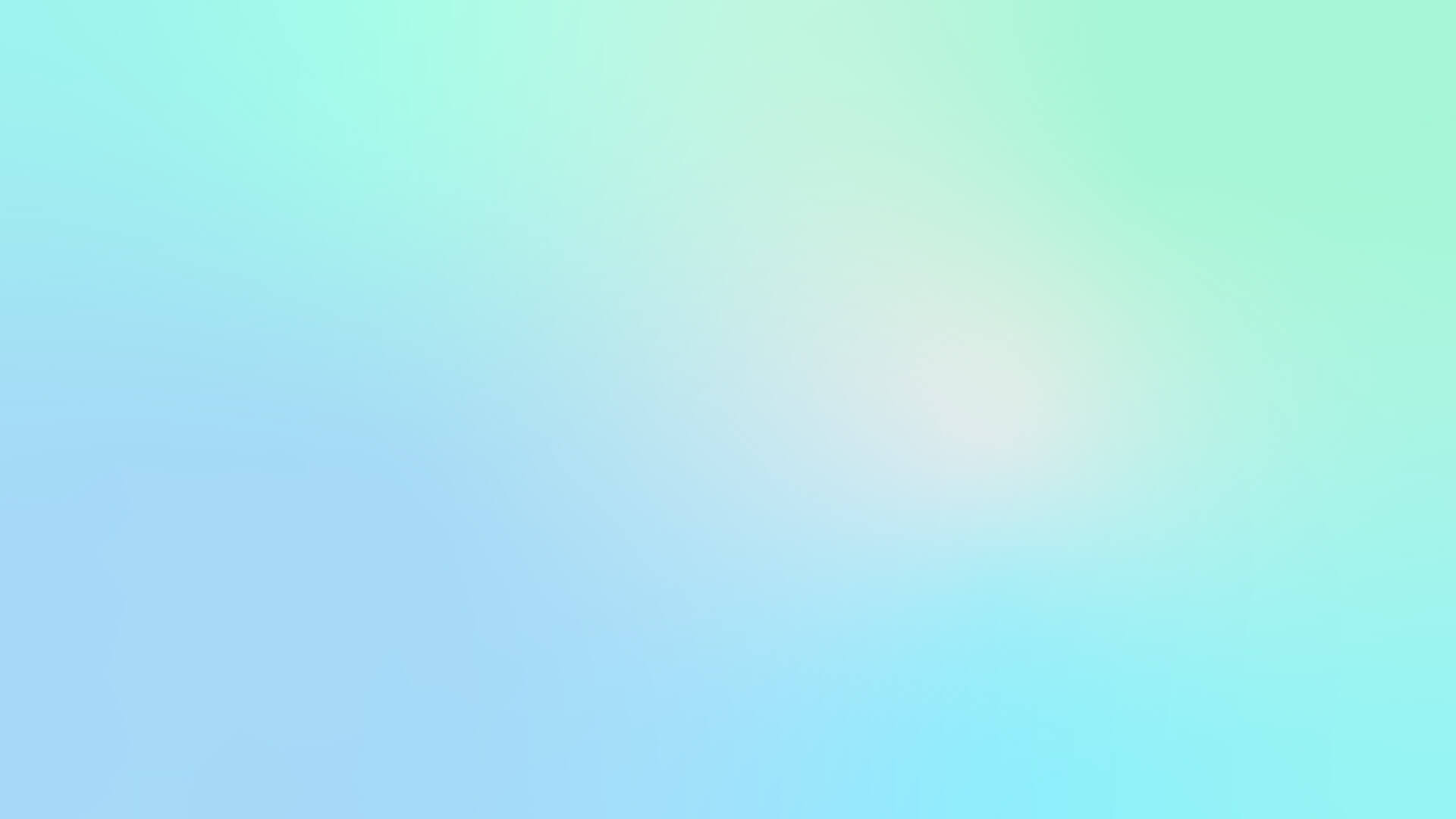 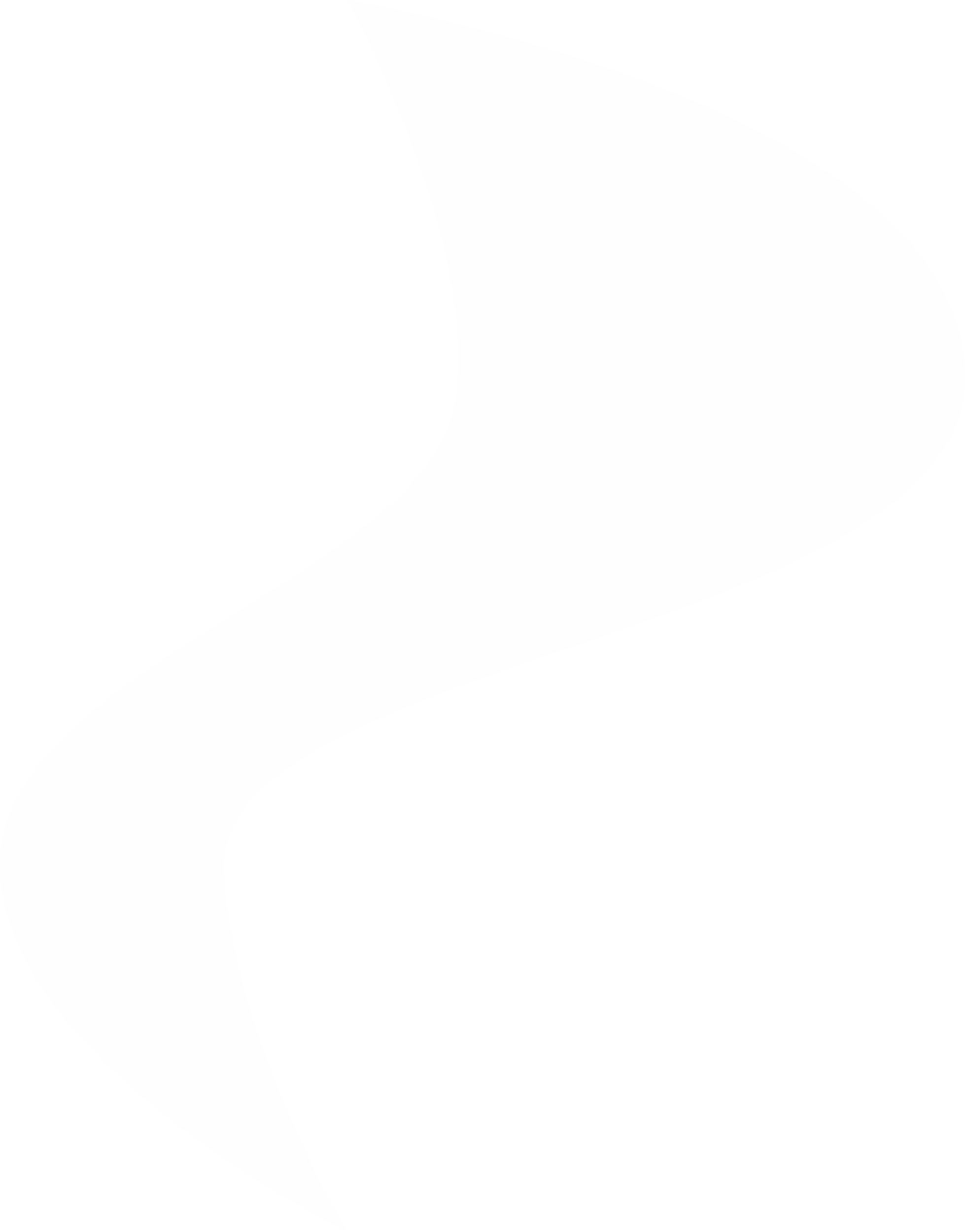 Flying the Drone
Cost-effective, High-resolution Cemetery Maps
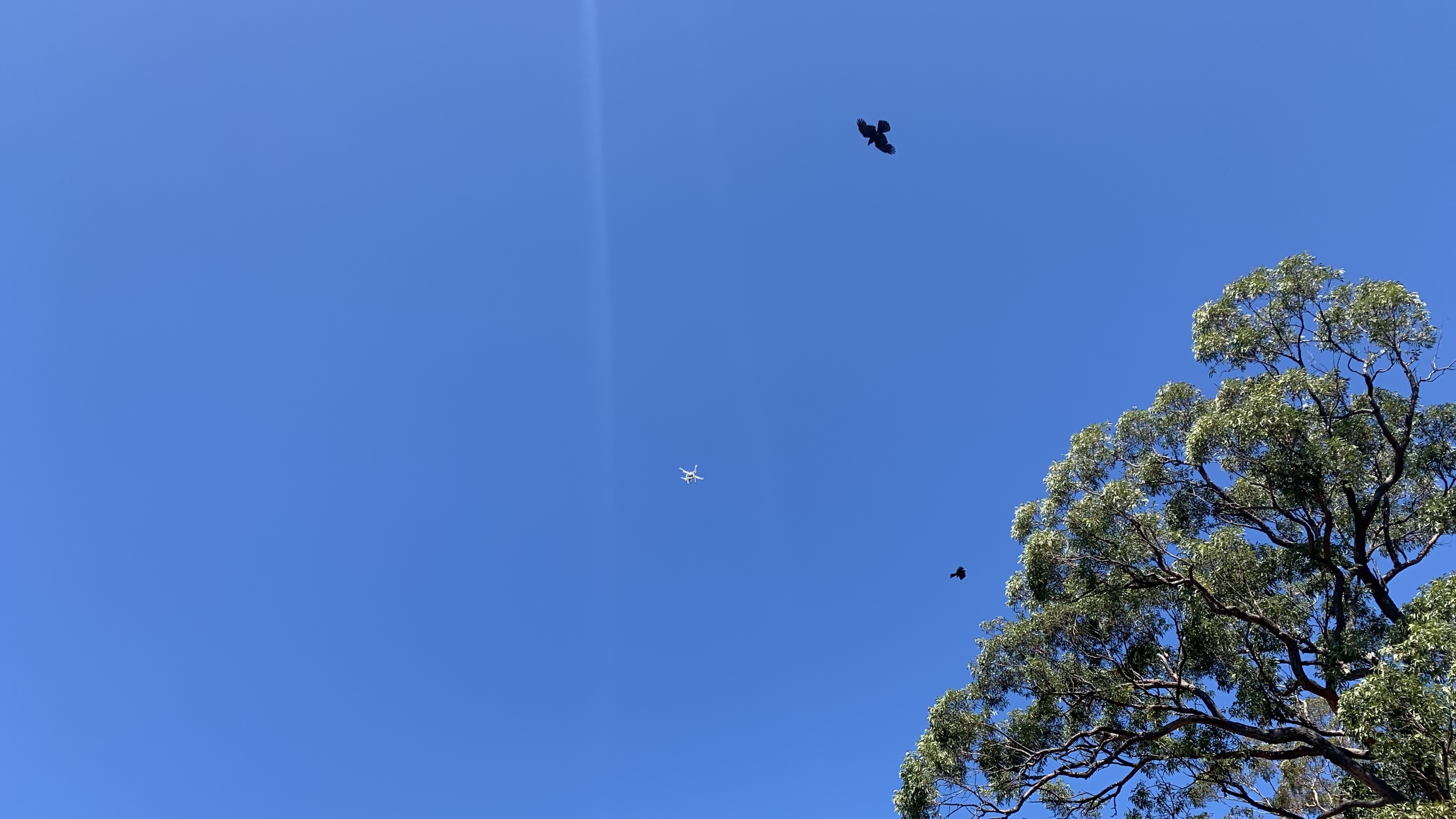 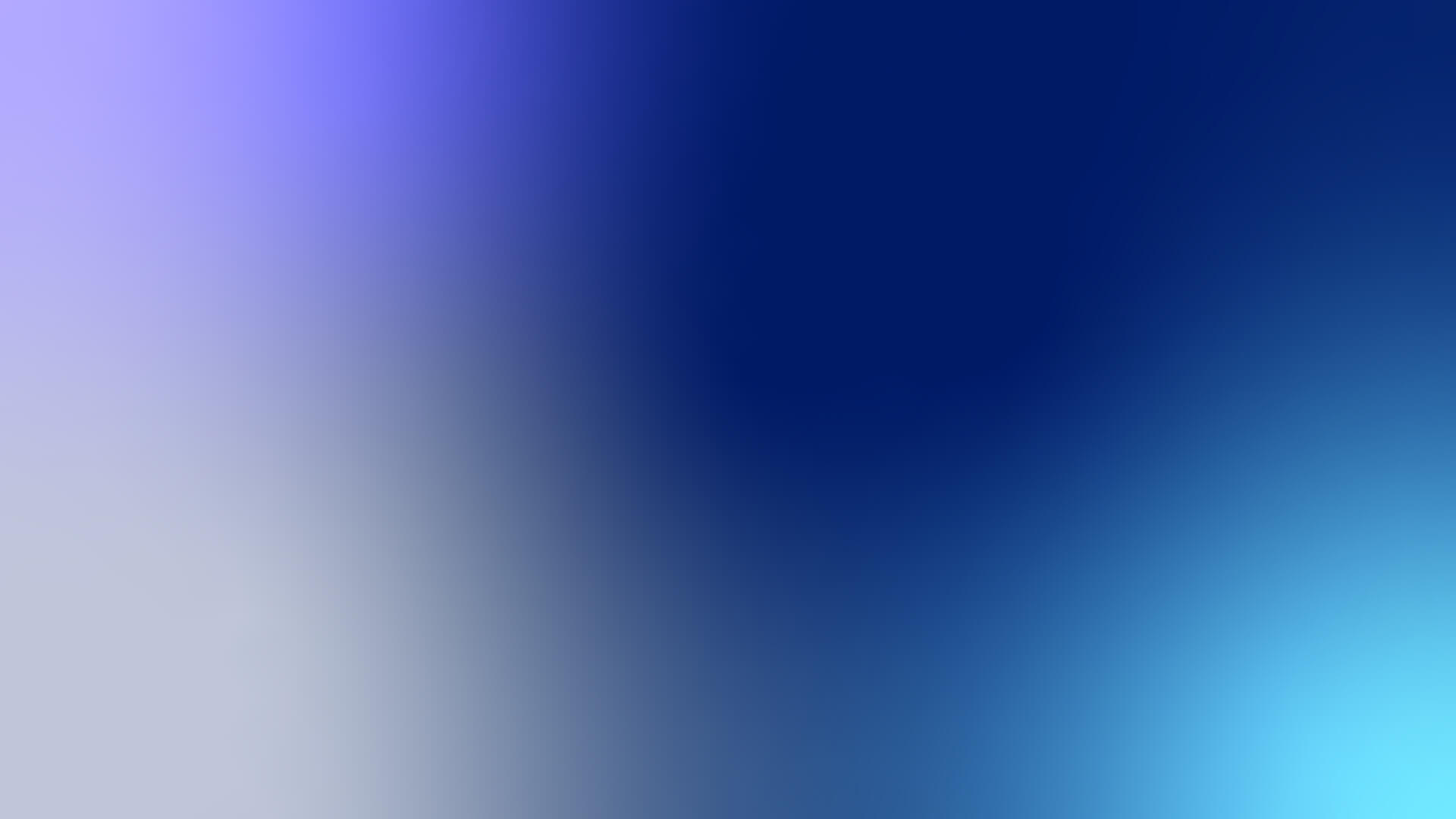 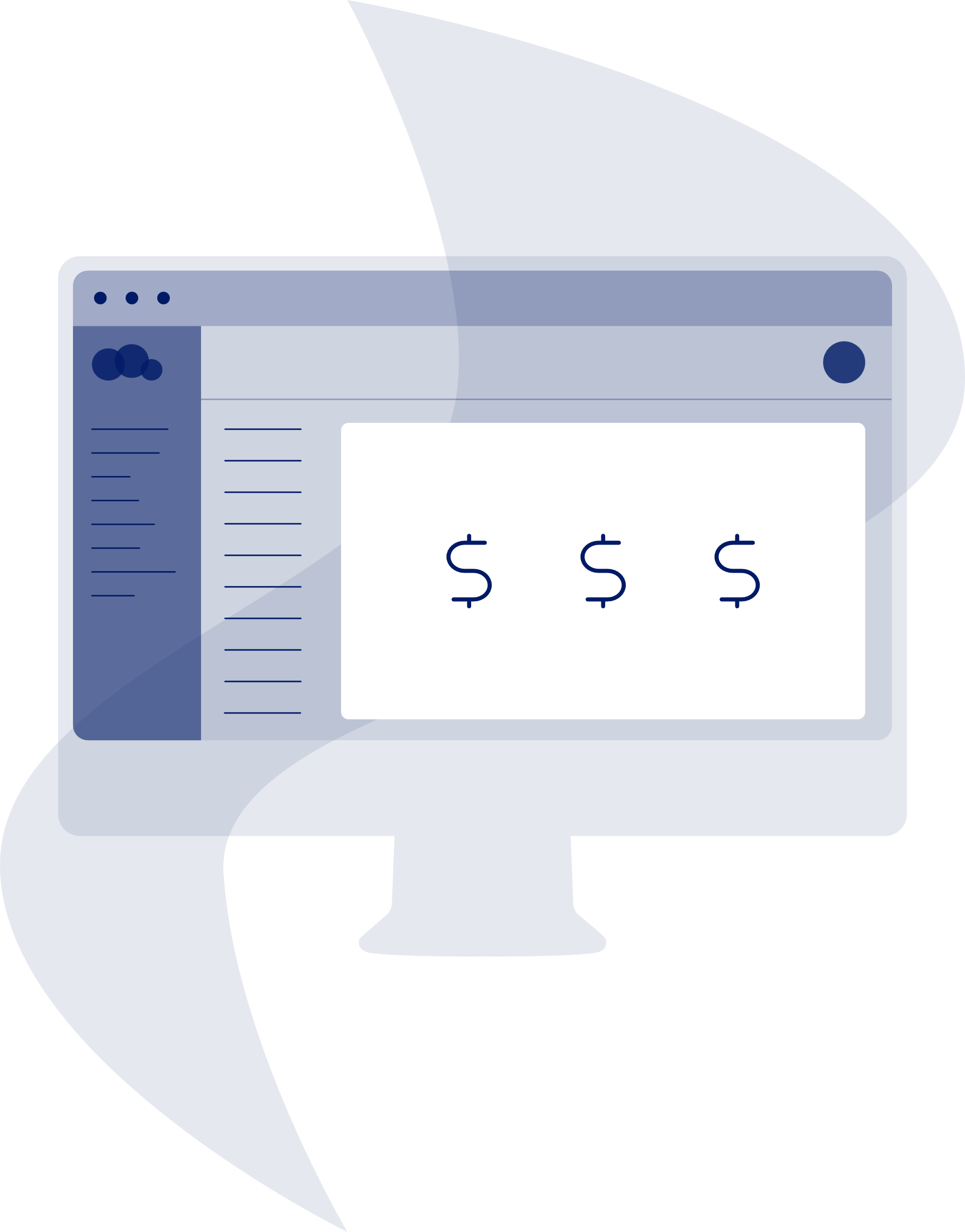 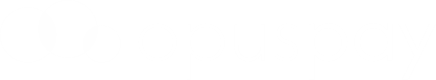 Introduced Integrated Payments and Donations
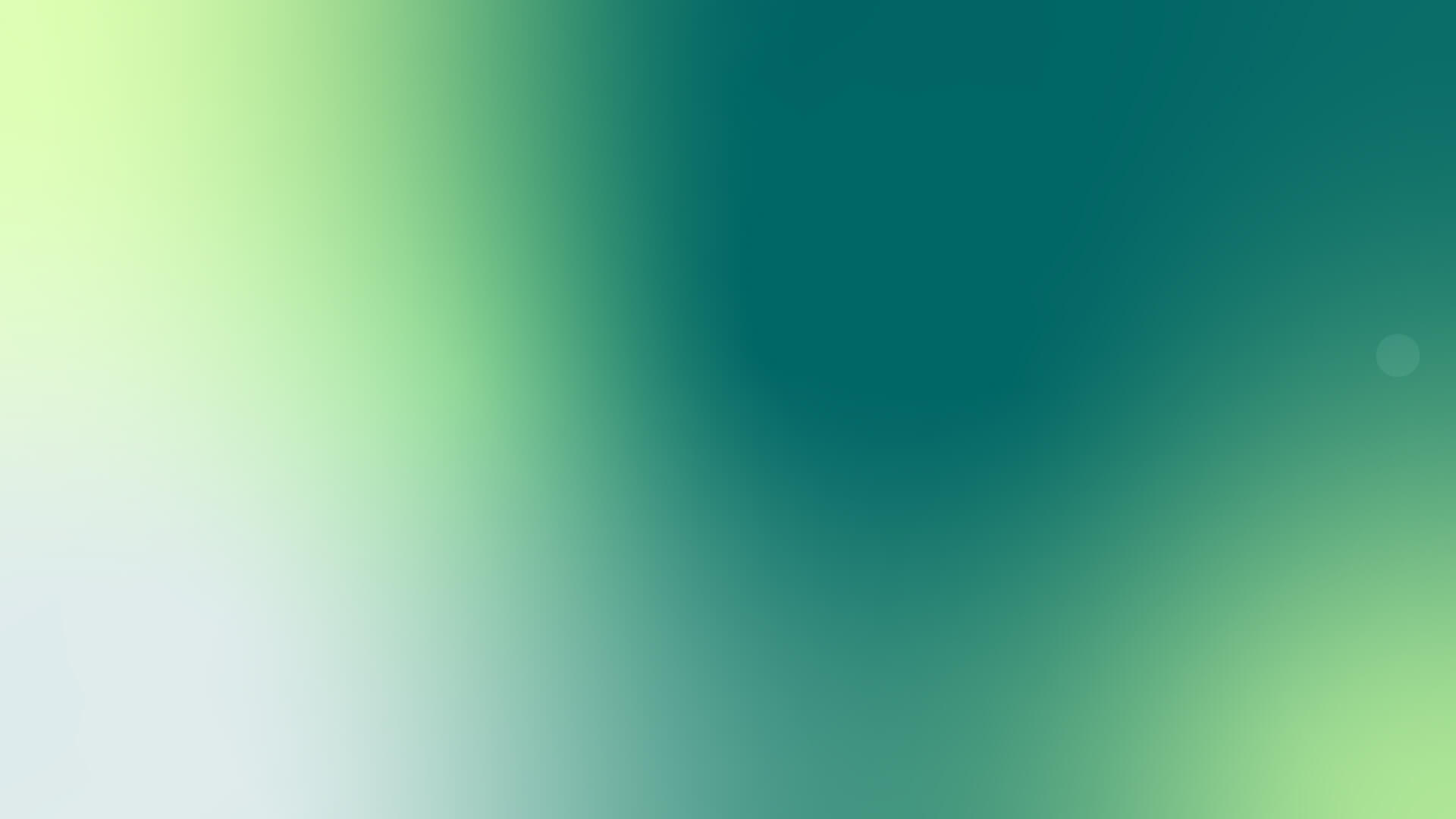 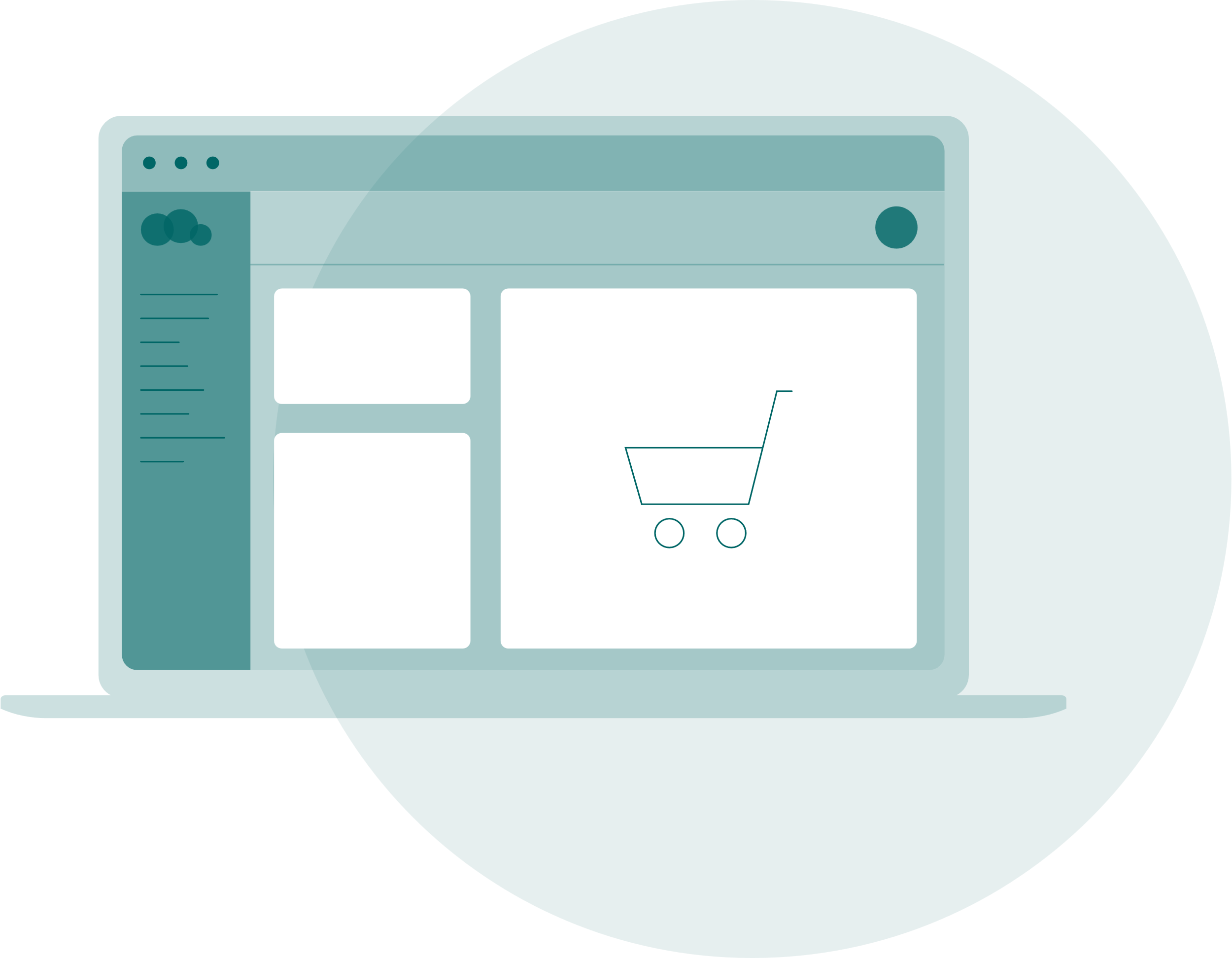 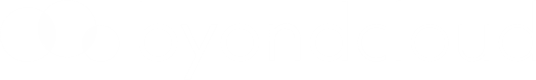 Released MarketMakr
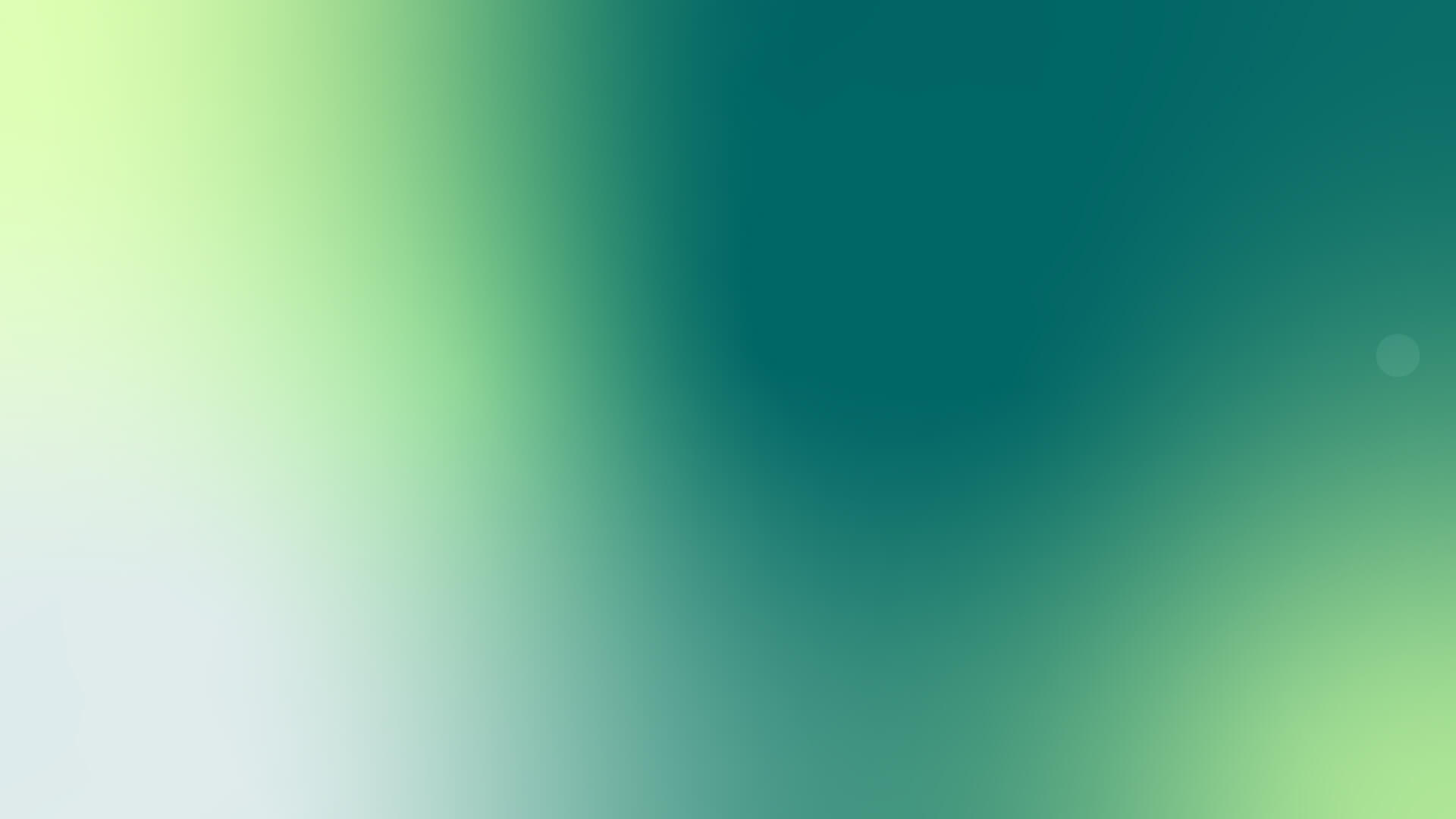 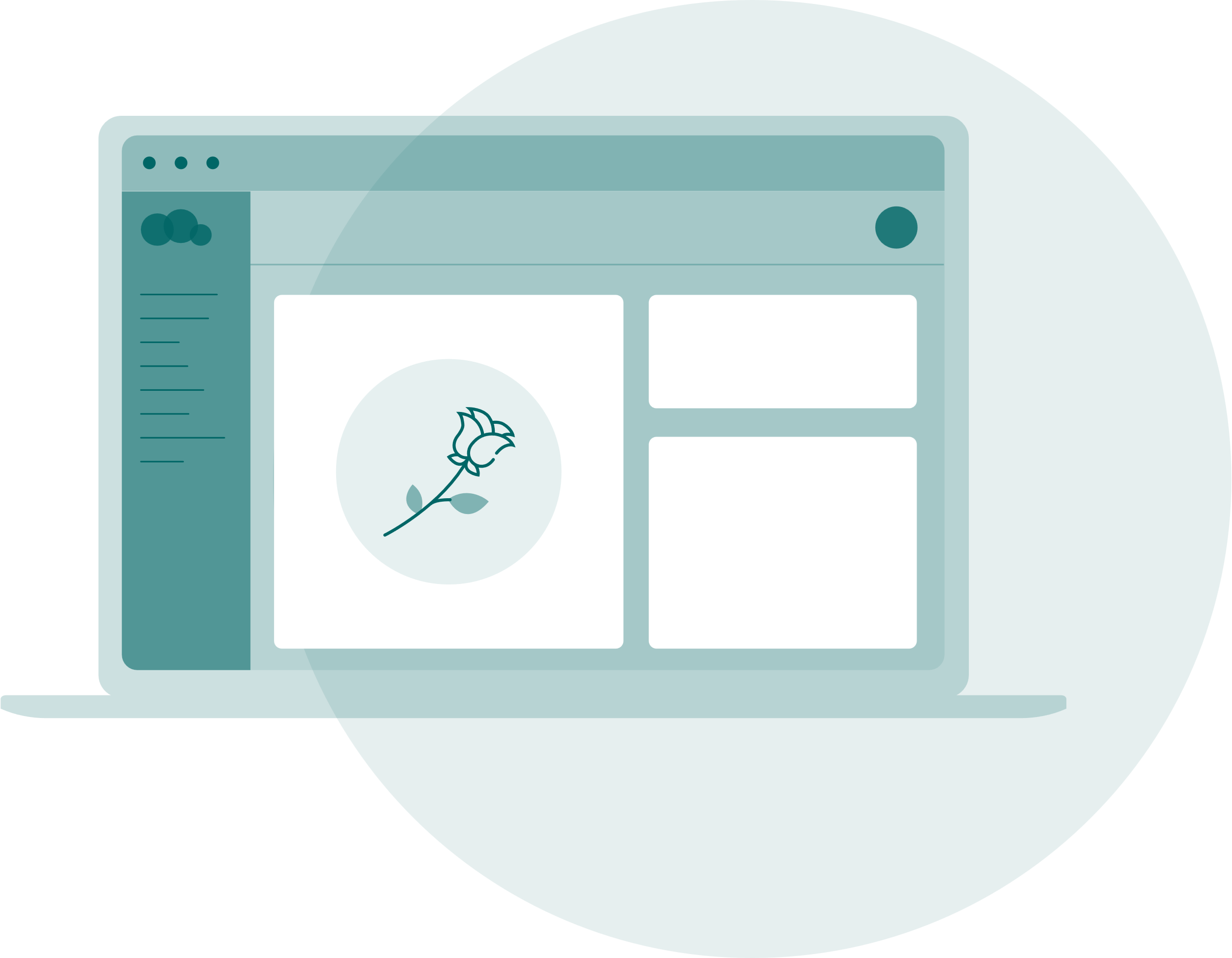 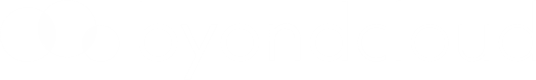 Launched Flower Programs and Floral Store
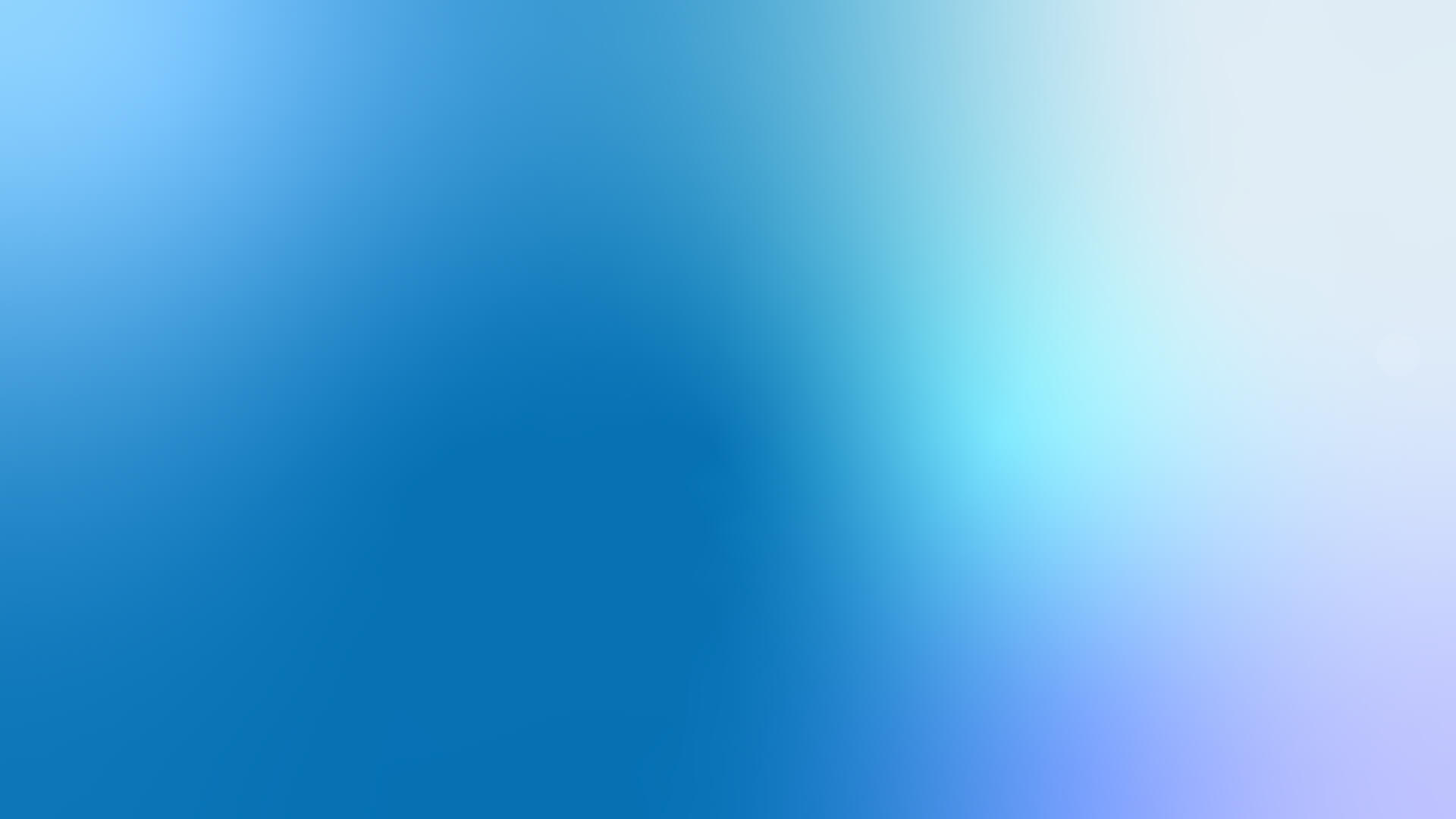 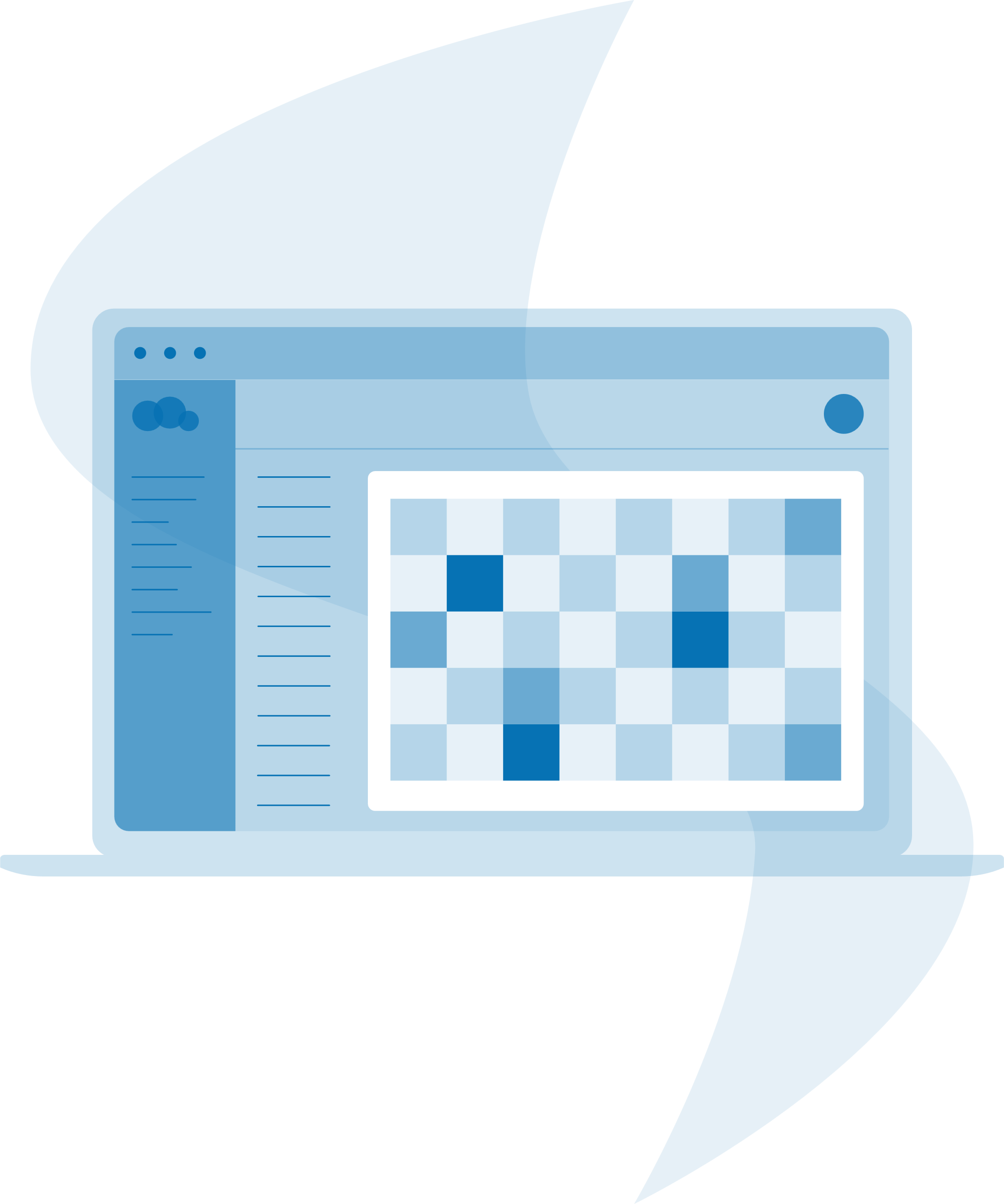 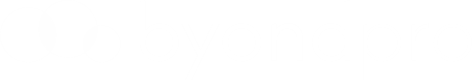 Enhanced Funeral Home Capabilities
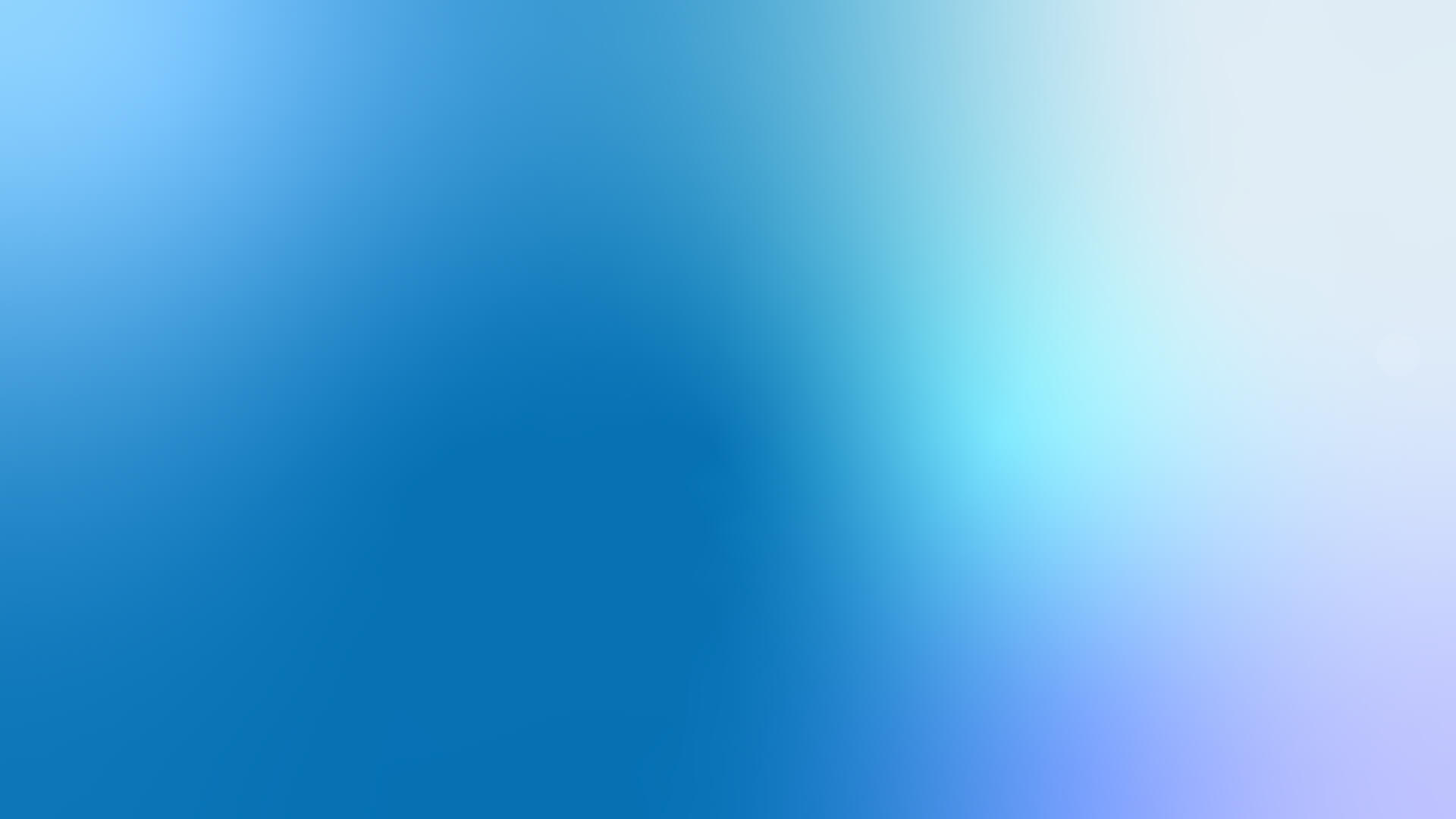 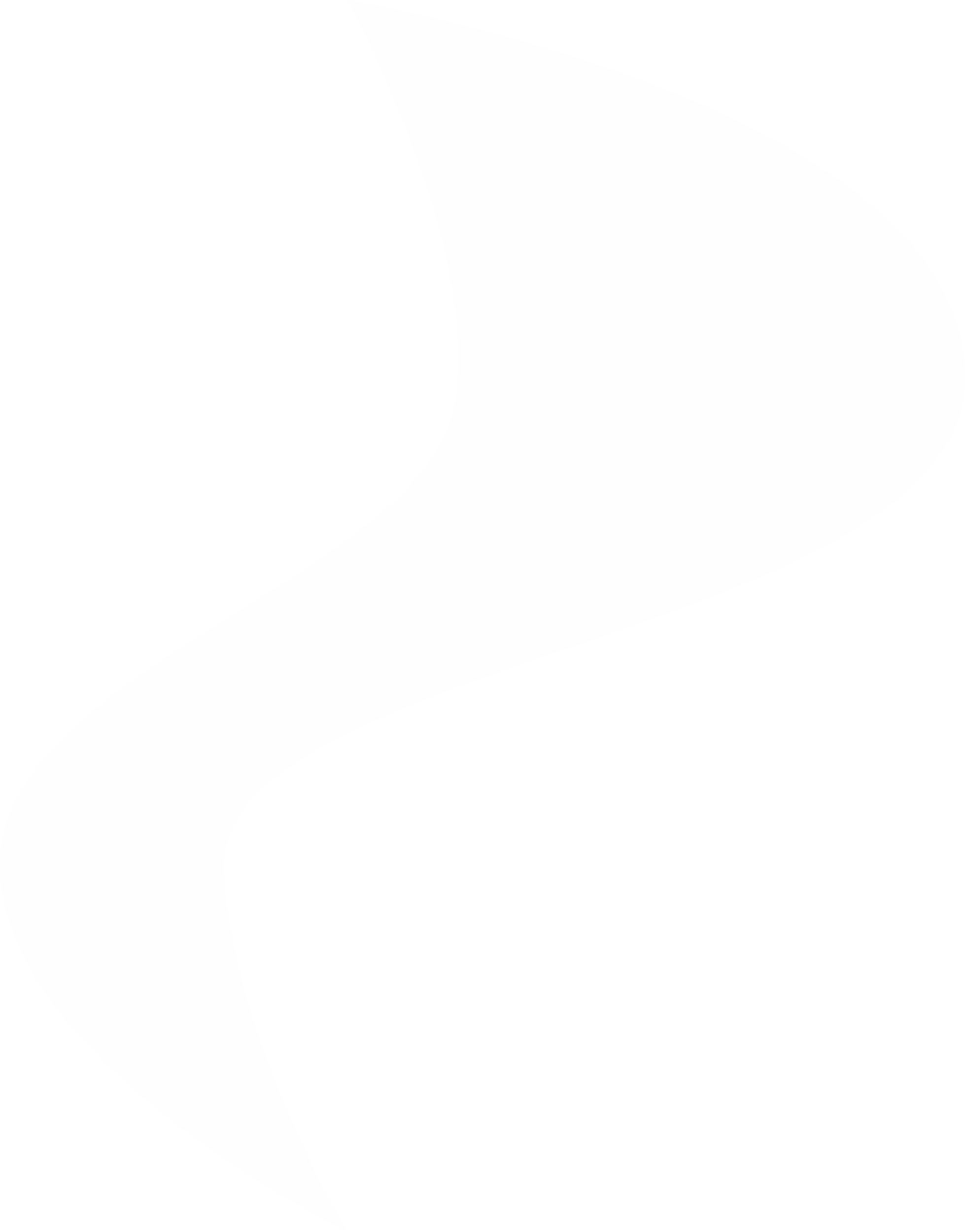 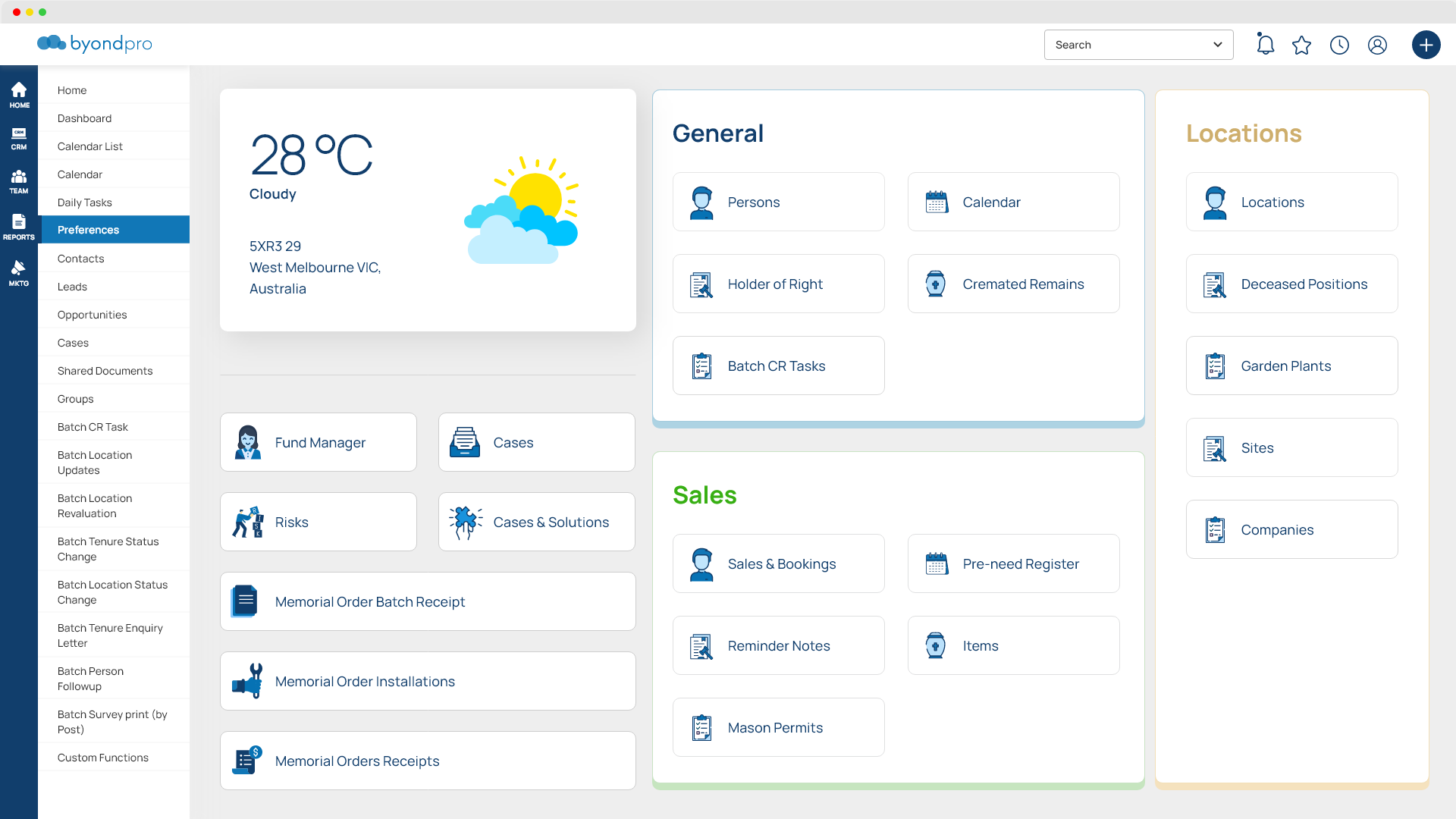 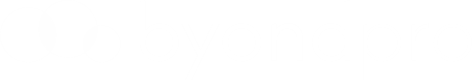 New Look
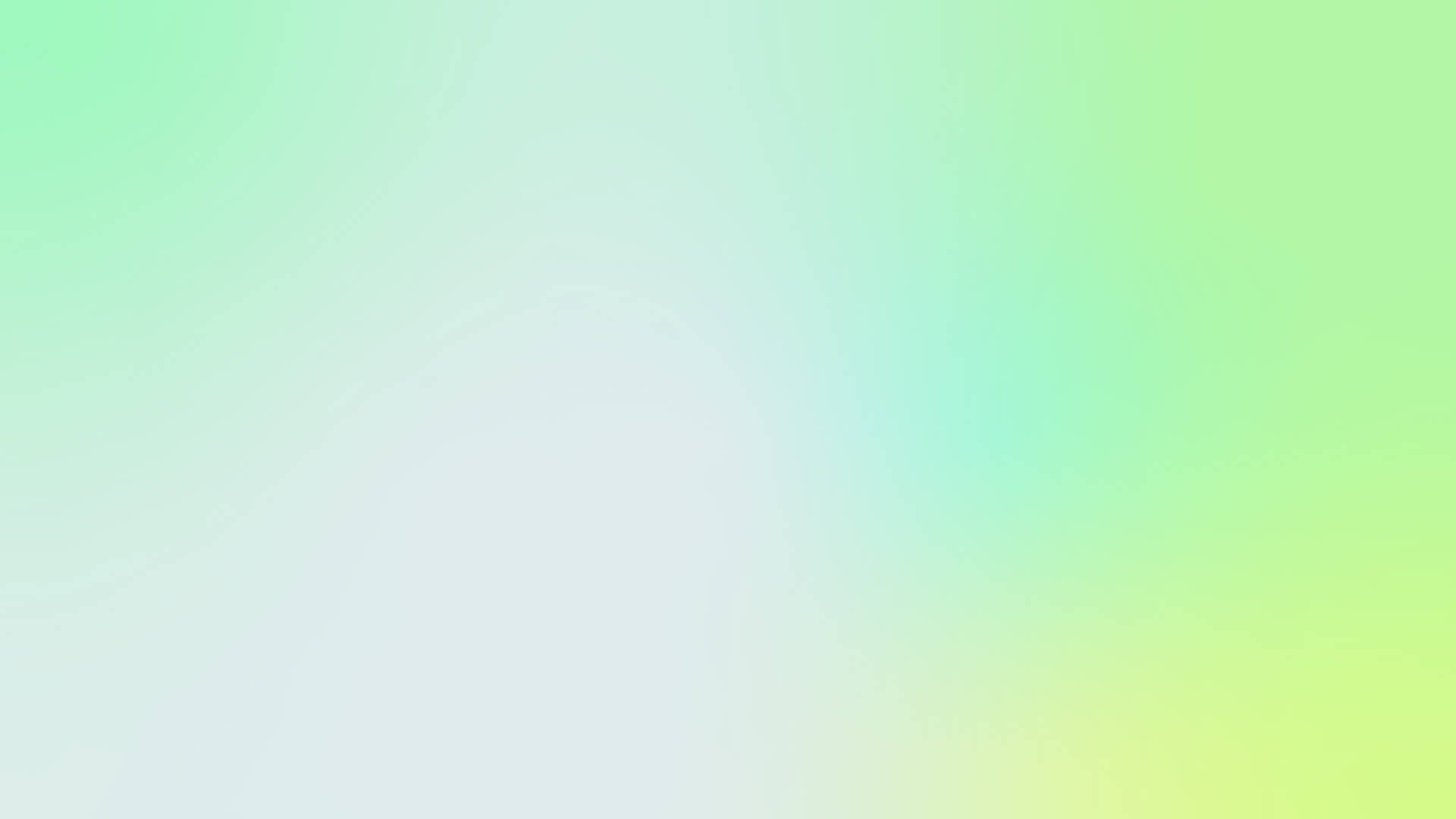 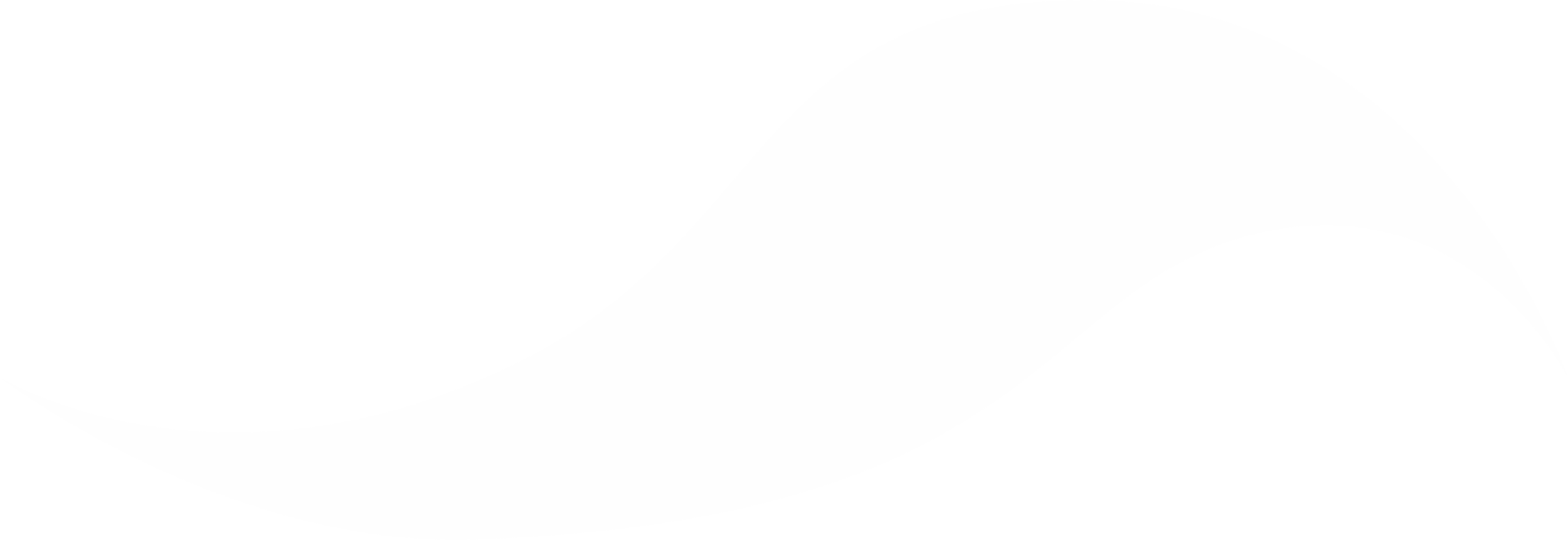 Thank You
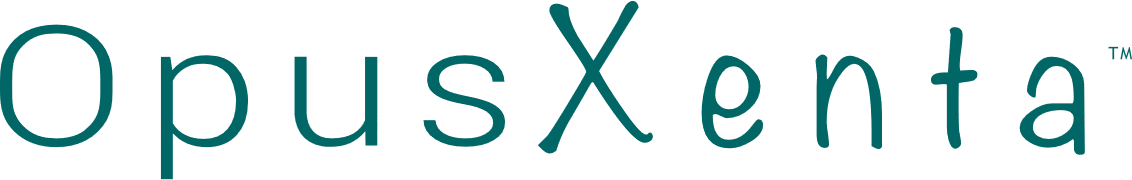 opusxenta.com
claires@opusxenta.com